Artists &Art Materials Study 2018Tables and Trending
Table of Contents
Objectives
Methodology
Segments Description
Tables for Each Question (followed by Trends When Applicable:
United States vs. Canada
Student, Professional, and Hobbyist
2
Objectives
The International Art Materials Association (NAMTA®) is planning to continue their tri-annual study with art material specialty retailers and active artists in the United States and Canada.  Previous studies were completed in 2009, 2012, and 2015.  Though in all instances oriented to the overall objective of identifying and monitoring current and future trends in the art industry, separate specific objectives are set forth for retailers and artists as detailed below:
Identify the amount of time artists spent working at their art in the past year.
Evaluate the types of art supply that artists deem most in need of improvement.
Determine age of entry into the art field and other demographic factors associated with contemporary artists including the average annual income they earn from sales of their art.
Identify sources of information that artists regularly consult.
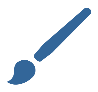 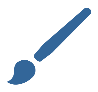 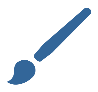 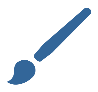 3
Methodology
NAMTA crafted a survey which was administered online to a sample of fine art artists made available through NAMTA's membership of art retailers, manufacturers, and suppliers as well as artists who accessed it through other online venues.
The survey link was distributed through a variety of means including links sent by local art materials stores, links sent by online art materials stores, links sent by art materials manufacturers, links forwarded by other artists, link on the NAMTA website, and links found while surfing the web.
The survey was open to U.S. and Canadian artists from October 16, 2017- November 13, 2017.
Though this constitutes the fourth wave of a tracking study, sufficient data was not available to The Olinger Group to allow for rigorous analysis of trended results.
Previous studies (prepared by a different vendor) have, when appropriate, used the median as a measure of central tendency to present relevant findings.  Though the median is less sensitive to extremes, it is not interpretable in terms of the normal distribution, and therefore, cannot be subjected to standard tests of statistical significance.  For this reason, the mean is used at the appropriate times in this study.
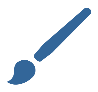 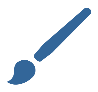 4
Methodology
NAMTA crafted a survey which was administered online to a sample of fine art artists made available through NAMTA's membership of art retailers, manufacturers, and suppliers as well as artists who accessed it through other online venues.
The survey link was distributed through a variety of means including links sent by local art materials stores, links sent by online art materials stores, links sent by art materials manufacturers, links forwarded by other artists, link on the NAMTA website, and links found while surfing the web.
The survey was open to U.S. and Canadian artists from October 16, 2017- November 13, 2017.
In total, 7,090 interviews were completed. Respondents were not required to answer every question.  Persons classifiable both as Students and Professionals were placed in the Professional category.
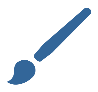 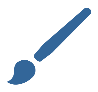 5
Methodology - Continued
Though this constitutes the fourth wave of a tracking study, results for 2009 were not segmented in a way so that they could be used in the over time comparisons presented below.
In some instances, question wordings in previous years were similar to but not directly comparable with question wordings for the 2018 study.  
Such instances are noted in the charts to follow.
6
Executive Summary - Trends
Paintings, drawings and mixed media/collage have been the 3 most frequently types of art created in both the U.S. and Canada across all three years reported.
Acrylic paintings continue a slow upward trend as a favorite type of art to create in both the U.S. and Canada.
Use of acrylic paint, drawing pencils, and watercolors remain the most frequently used mediums and also demonstrate an upward trend.
Paper and canvas are the most used other materials in the U.S. and Canada, however, the use of adhesives and glue has increased considerably since 2012.
Books, artists websites, or blogs are the most frequently referenced sources of information and inspiration in both countries.
Currently the most popular apps are Instagram, Pinterest and YouTube.
7
Executive Summary - Trends
Both U.S. and Canadian artists continue to express a strong preference for e-mail as a source of communication from art supply stores and brands.
In both countries “how-to” videos have moved into a tie with special offer and sales as the most preferred social media and content.
Most artists actually get information on art materials either via word-of-mouth and in art stores.
Smarts phones and mobile devices are still not frequently used for art supply shopping.
The local art supply store receives the largest percentage of artists’ dollars in all three years, however, a much larger percentage of Canadian than U.S. artists report spending at these retailers.
In both 2015 and 2018, the largest percentage of U.S. artists value high quality products in judging art supply stores while, in Canada, knowledgeable staff took the top spot in 2018.
8
Tables
Types of Art Created – U.S.
The types of art created by U.S. artists have remained remarkably stable from 2012 to 2018.
Paintings, drawings and mixed media/collage have finished in the top three places is approximately the same percentages is each of the three years tested.
Printmaking was broken out as a separate reporting category for the first time in 2018.
Presumably it was included in the “other” category in previous years.
10
NR – Not reported as separate category
Types of Art Created – Canada
The types of art created by Canadian artists are very similar to those of their U.S. counterparts and also very stable over time.
Paintings, drawings and mixed media/collage have also finished in the top three places in Canada. 
The percentages working in mixed media/collage has been somewhat variable over the three time periods.
The data also suggest a slight downward trend in digital art since its 2012 high point.
11
NR – Not reported as separate category
1. What type of art do you create?
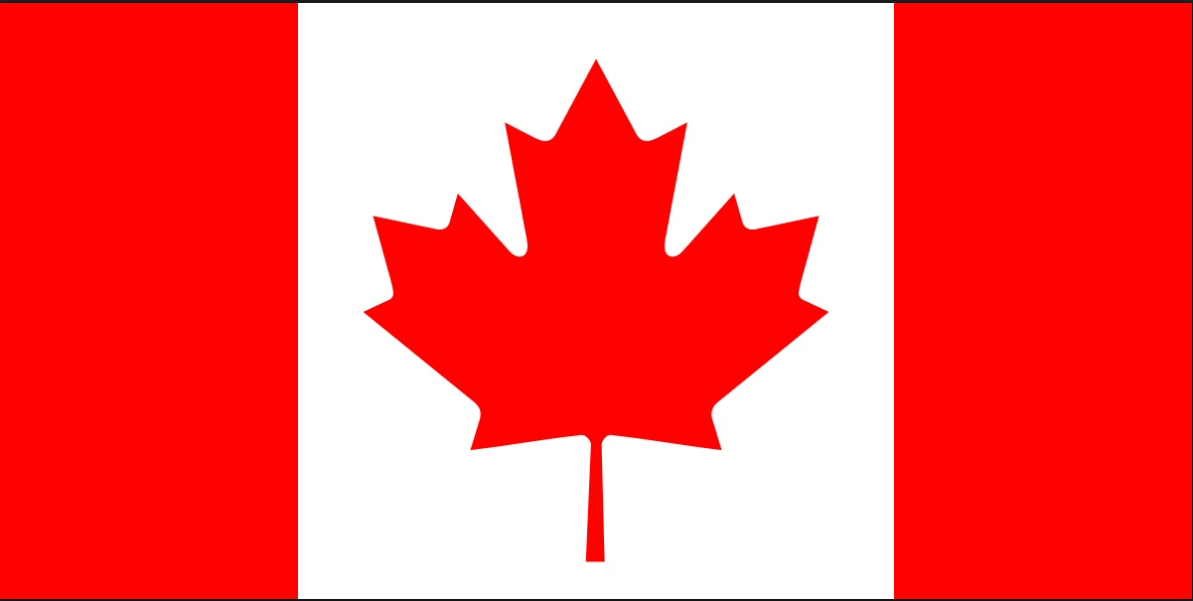 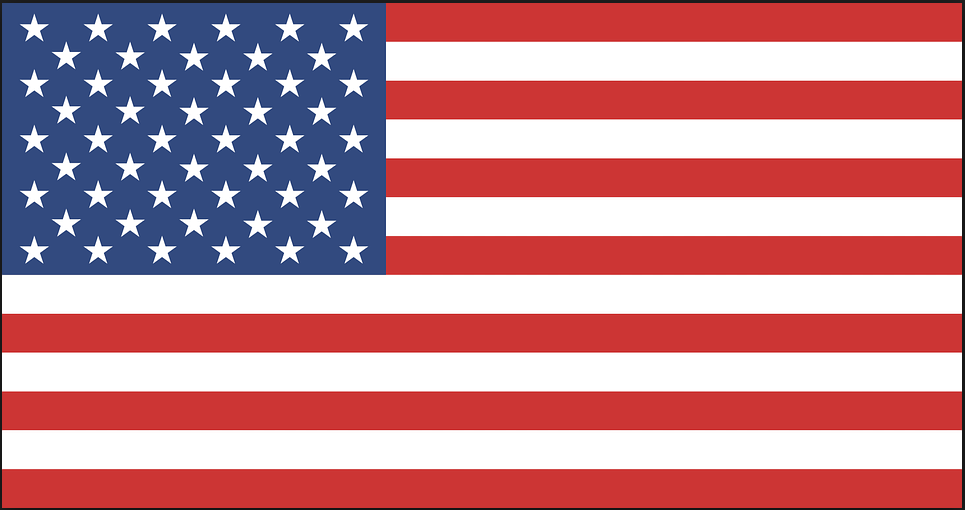 12
2018 Results
1. What type of art do you create?
13
2018 Results
2. How much time, on average, did you spend creating art in the past 12 months?
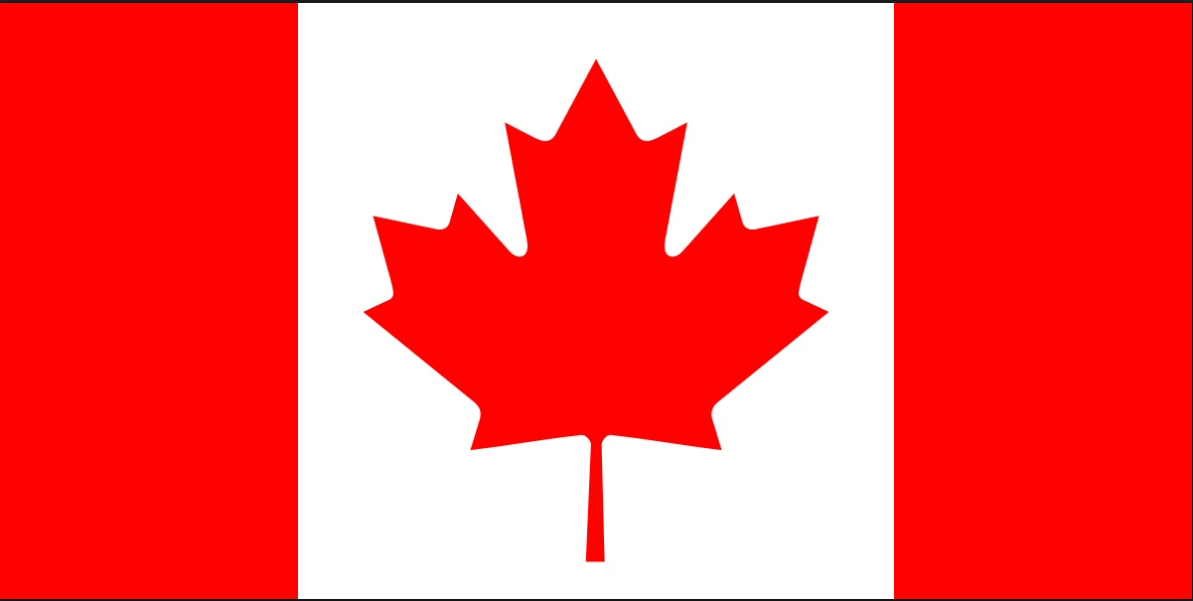 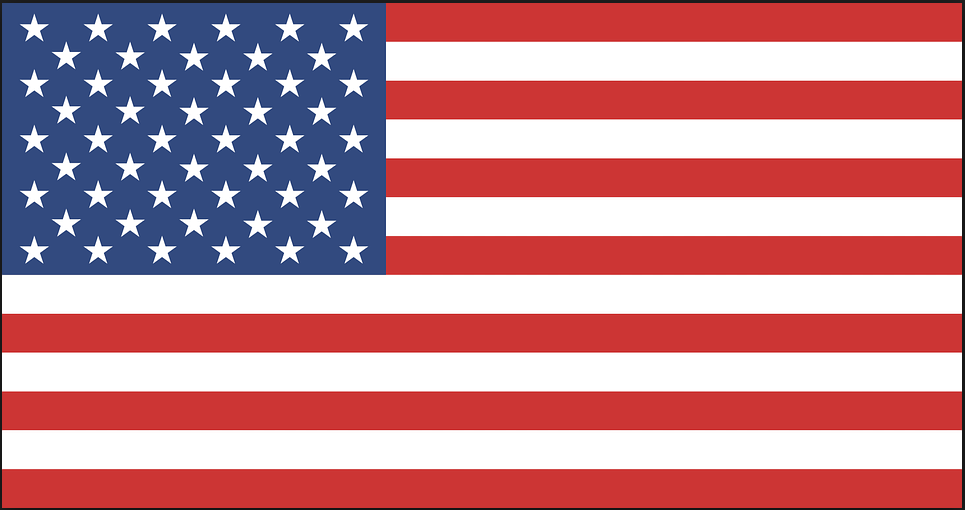 14
2018 Results
2. How much time, on average, did you spend creating art in the past 12 months?
2018 Results
15
3. How many of the following artworks or creative projects did you complete in the past 12 months?
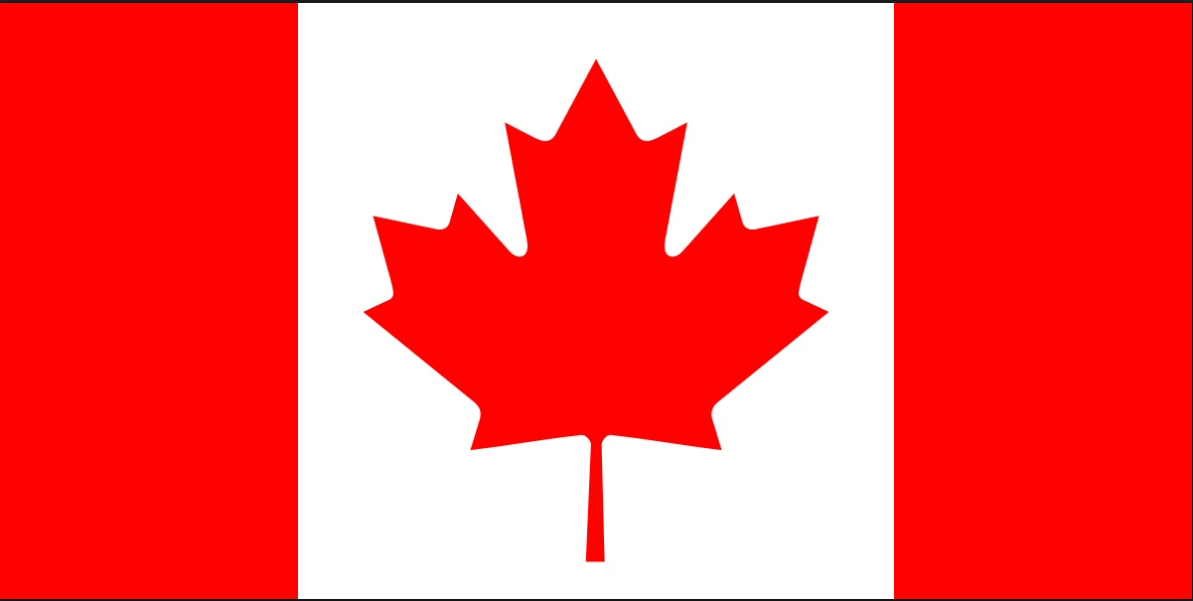 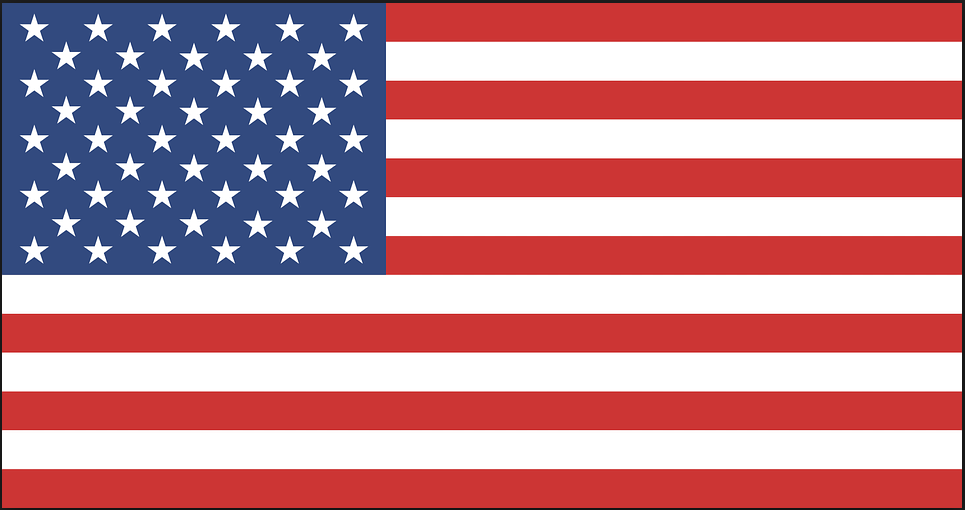 Top 10 responses.  Entries are average number of items produced per category in 12 month period.
16
2018 Results
3. How many of the following artworks or creative projects did you complete in the past 12 months?
Top 10 responses.  Entries are average number of items produced per category in 12 month period.
17
2018 Results
Favorite Artwork to Create – U.S.
The popularity of acrylic paintings increased in 2018 from previous years while the popularity of oil paintings decreased.
Nevertheless, acrylic paintings, watercolors and oil paintings finished in the top 3 all 3 years.
Drawings using pen, ink, or markers moved ahead of mixed media/collages.
However, overall, the relative ordering of favorites is very similar across the years.
18
NR – Not reported as separate category
Favorite Artwork to Create – Canada
Acrylic paintings are number 1 in Canada and even more popular there than in the U.S.
The large increase in favorite status for acrylic paintings noted between 2012 and 2015 persisted in 2018.
A slow downward trend in the popularity of oil painting continued, and the popularity of mixed media/collage also declined.
19
NR – Not reported as separate category
4.  What is your favorite kind of artwork to create?
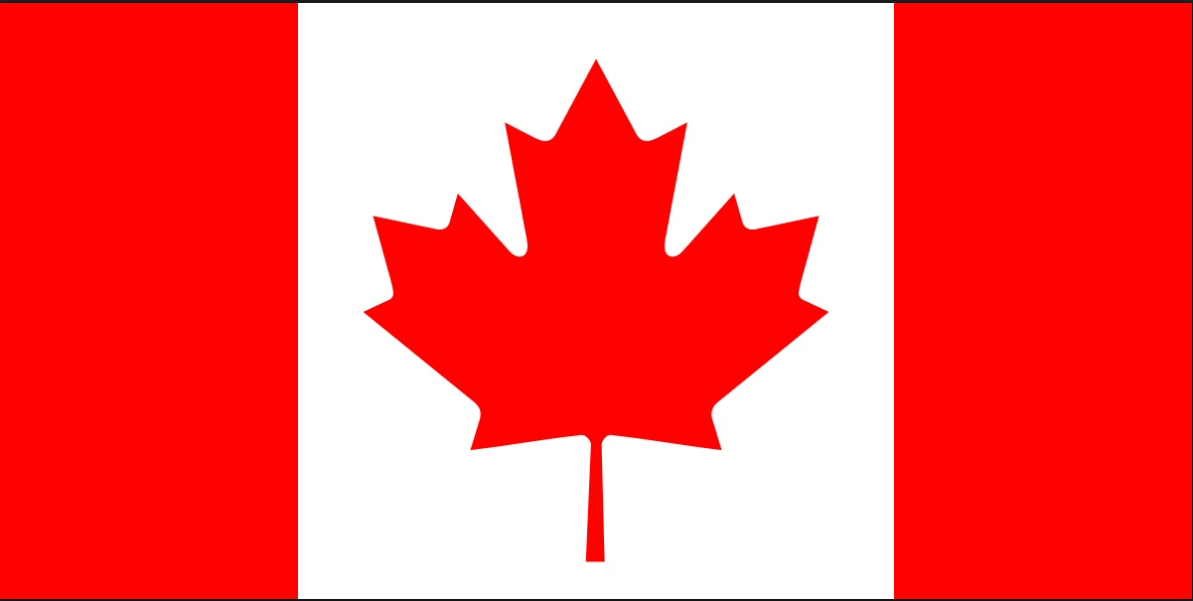 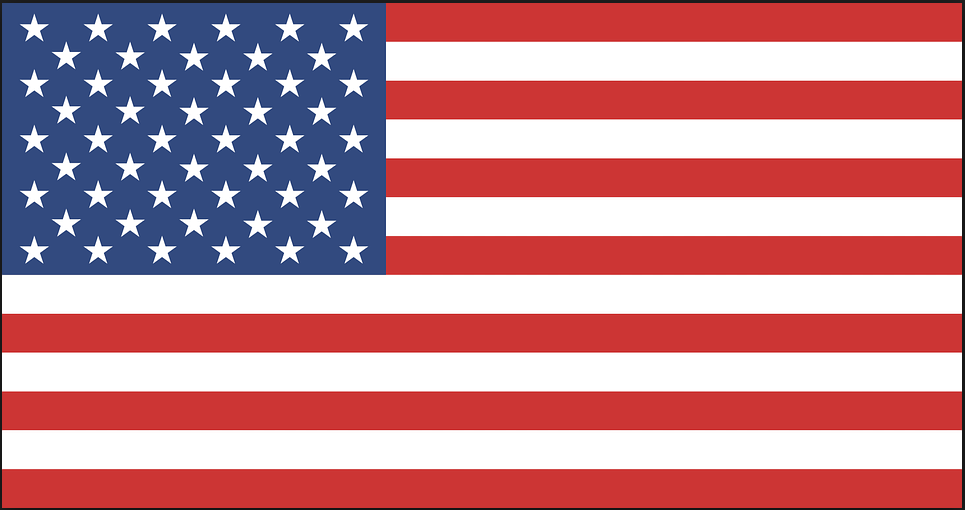 Top 10 responses.
20
2018 Results
4.  What is your favorite kind of artwork to create?
Top 10 responses.
21
2018 Results
5. Do you use creative products that might not be found  in traditional art supply stores? If so, what types of products?
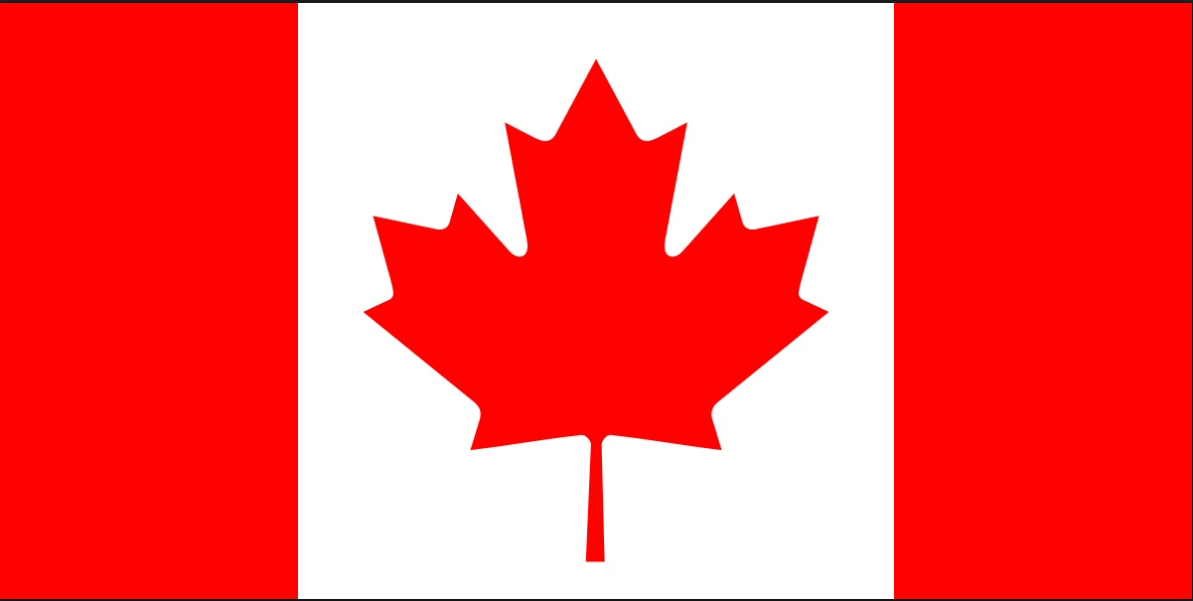 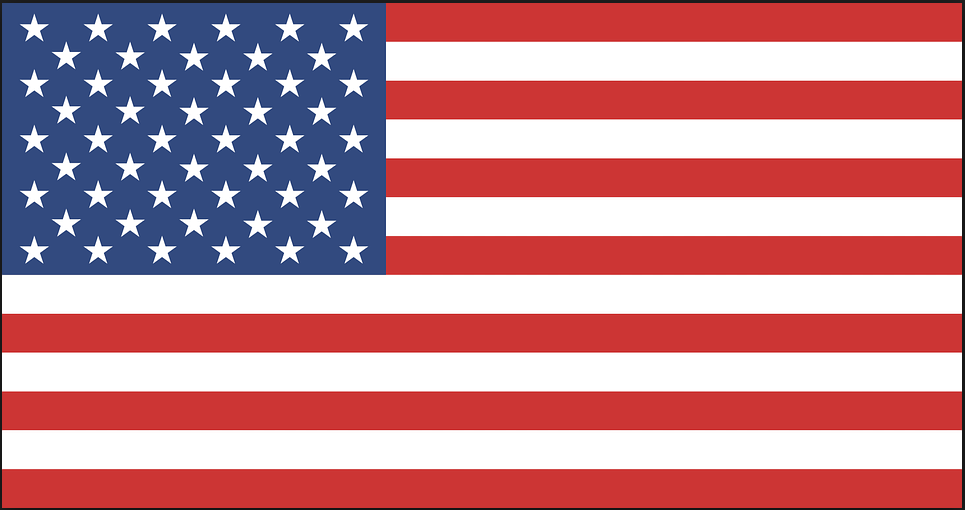 22
2018 Results
5. Do you use creative products that might not be found  in traditional art supply stores? If so, what types of products?
23
2018 Results
Mediums Recently Used – U.S.
The increase in acrylic paintings as a favorite artwork is reflected in an increase in the use of acrylic paint.
Use of drawing pencils, watercolors, pen and ink, markers, and graphite also show strong upward trends.
Trended data also reflect the decline in the popularity of oil painting.
24
Mediums Recently Used – Canada
Acrylic paint also tops the list of mediums used in Canada and the trends noticed in the U.S. are evident in Canada as well.
Unlike the U.S., however, the percentage using acrylic paint remained basically the same from 2015 to 2018.
In both 2015 and 2018 half or more of Canadian artists report using acrylic paint, drawing pencils, or watercolors.
Decline in the use of oil paint is not as sharp as that found in the U.S.
25
6. What particular mediums did you use to create these artworks in the past 12 months?
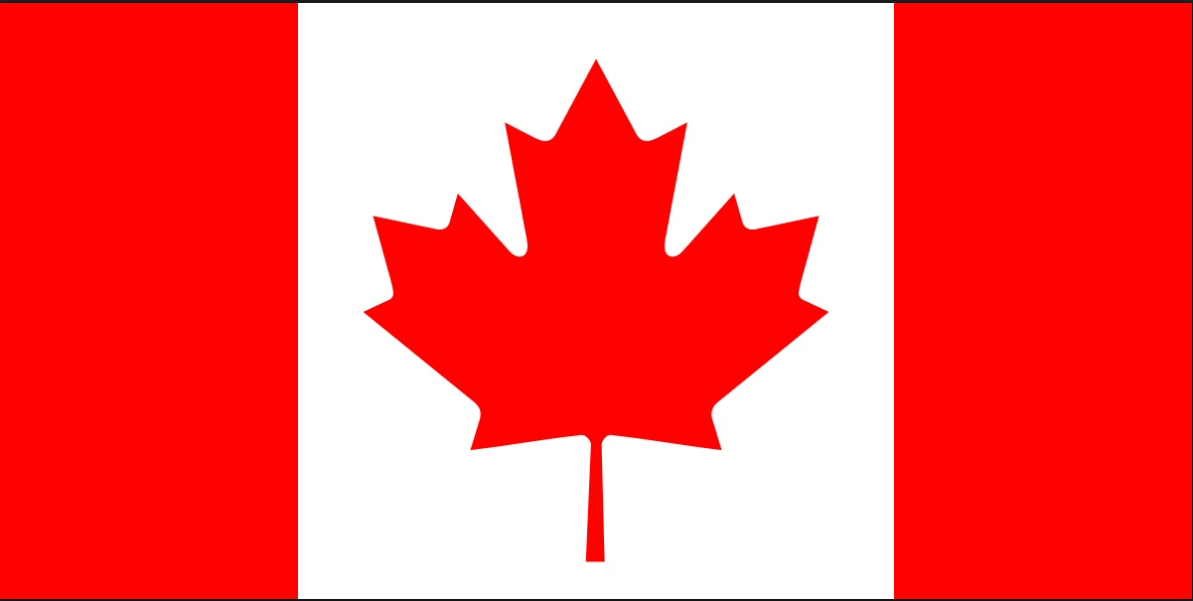 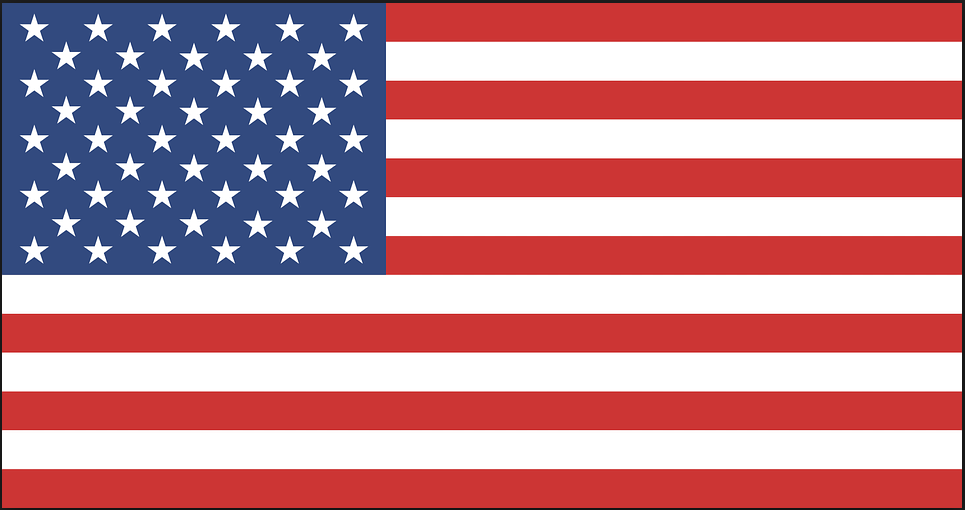 Top 10 responses.
26
2018 Results
6. What particular mediums did you use to create these artworks in the past 12 months?
Top 10 responses.
27
2018 Results
Other Materials Used – U.S.
Paper continues to top the list of other materials used with 80% or more reporting its use all 3 years.
Over half also report using canvas, and use of canvas appears to be on a slight upward trend.
Use of a camera has trended downward from 2012 to 2018, as has use of a printer, though the downward movement is smaller.
28
NR – Not reported as separate category
Other Materials Used – Canada
Paper and canvas also top the other materials used list in Canada, and in all 3 years canvas use in Canada tops that in the U.S.
The downward trend in camera and printer use noted in the U.S. is not as evident in Canada.
Camera use in Canada has remained basically stable over the 3 years.
Use of adhesives and glue has trended upward since 2012.
29
NR – Not reported as separate category
7. What else did you use to create  these artworks in the past 12 months?
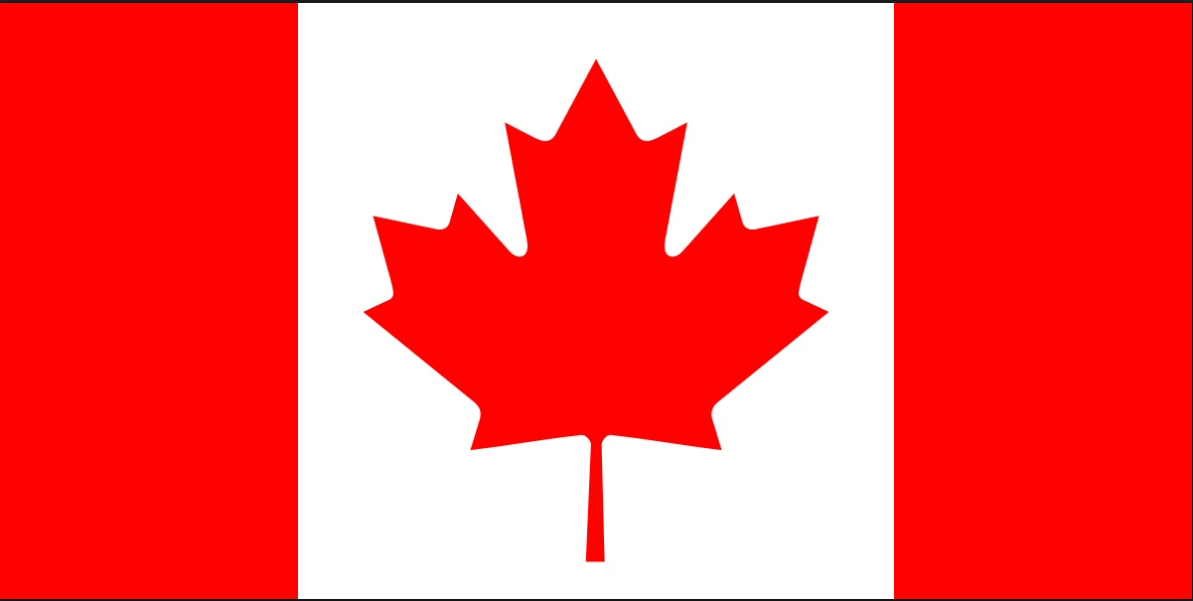 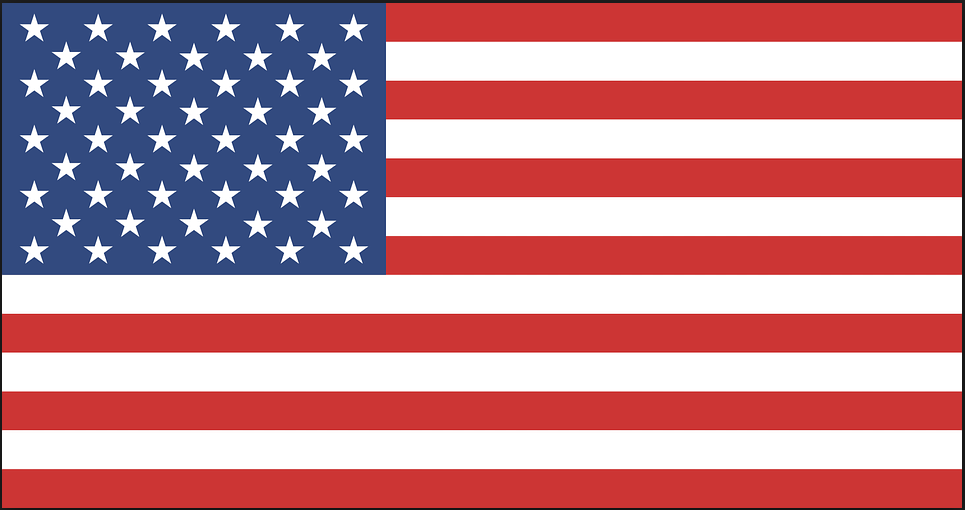 Top 11 responses.
30
2018 Results
7. What else did you use to create  these artworks in the past 12 months?
Top 11 responses.
31
2018 Results
9. Is there a category of art supplies you wish were better and why?
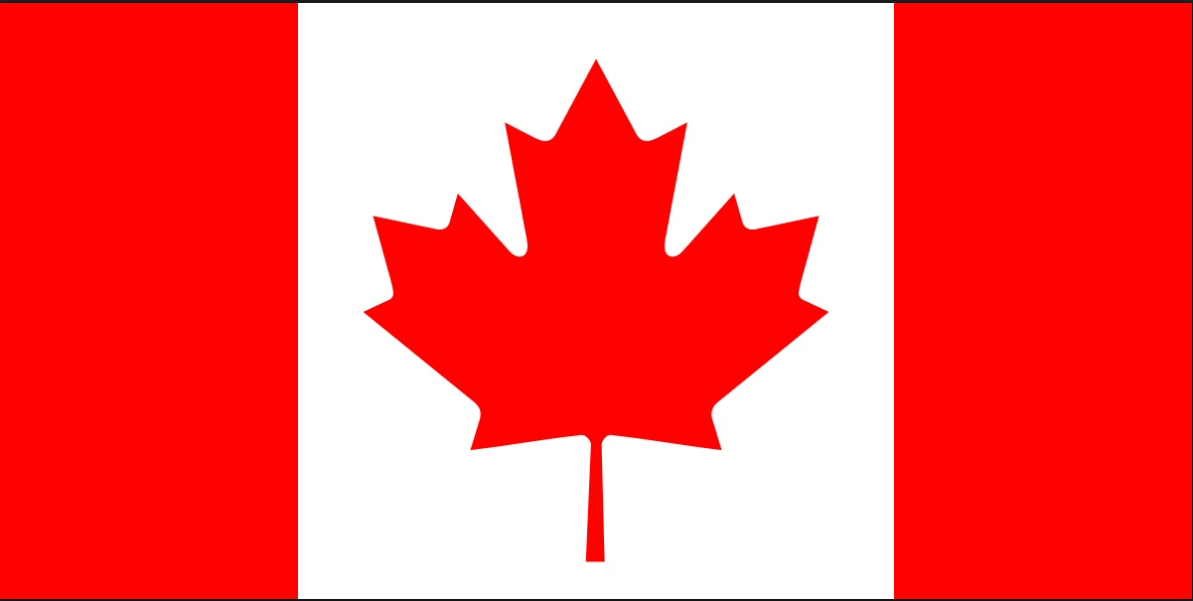 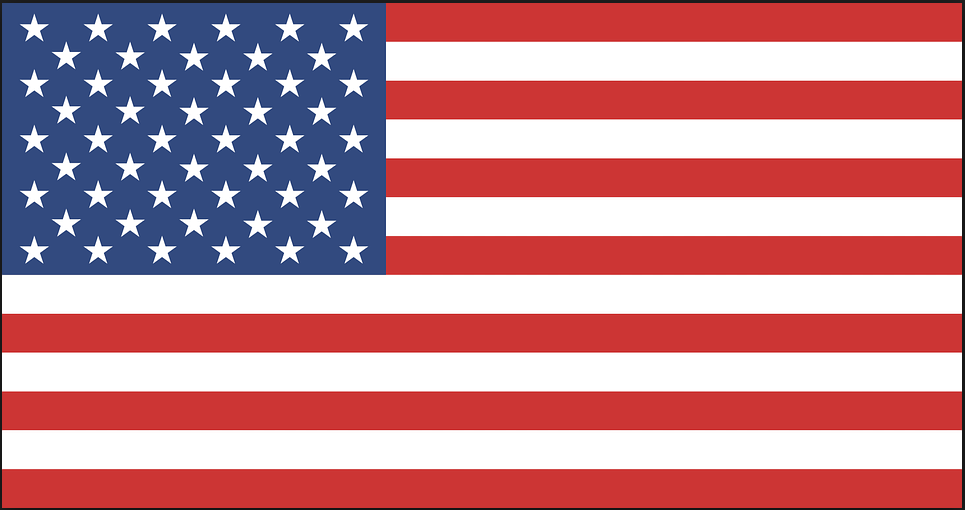 Top 10 responses.
32
2018 Results
9. Is there a category of art supplies you wish were better and why?
Top 10 responses.
33
2018 Results
10. As an adult, have you ever stopped doing art for more than a year?
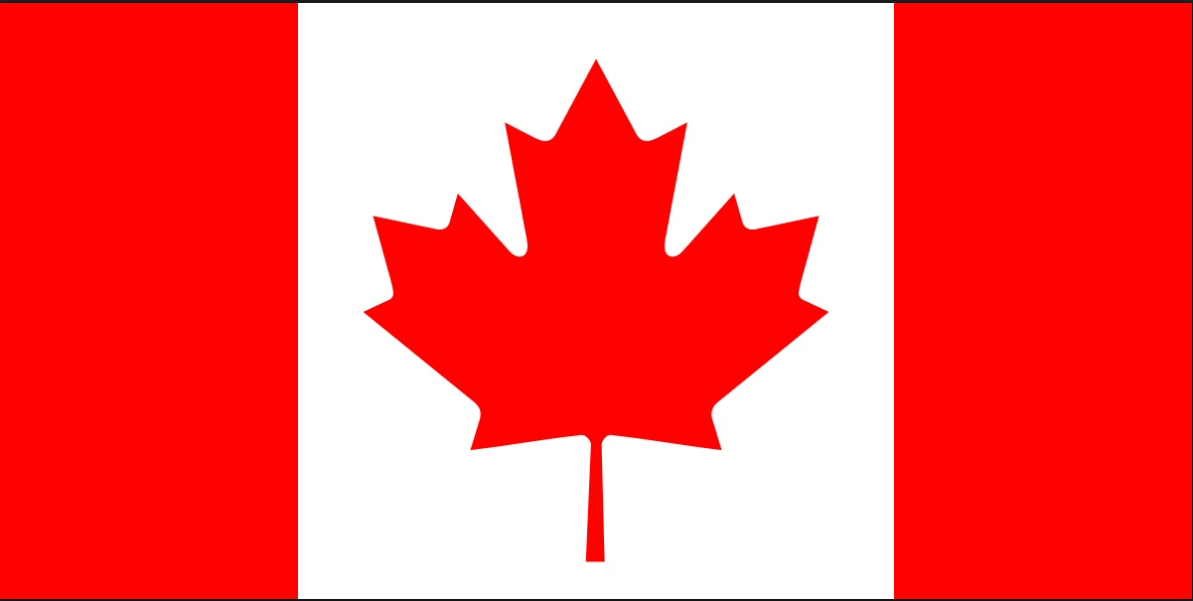 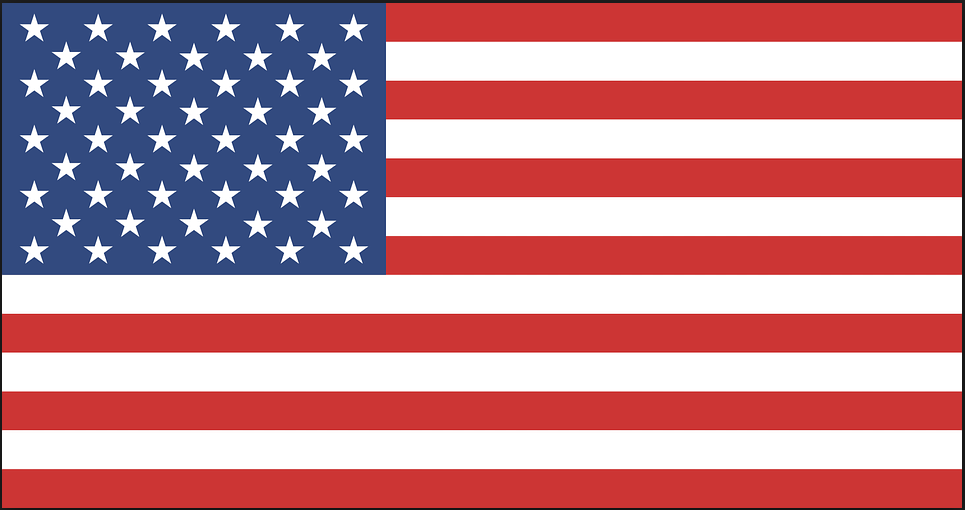 34
2018 Results
11. How old were you when you started creating art again  most recently?
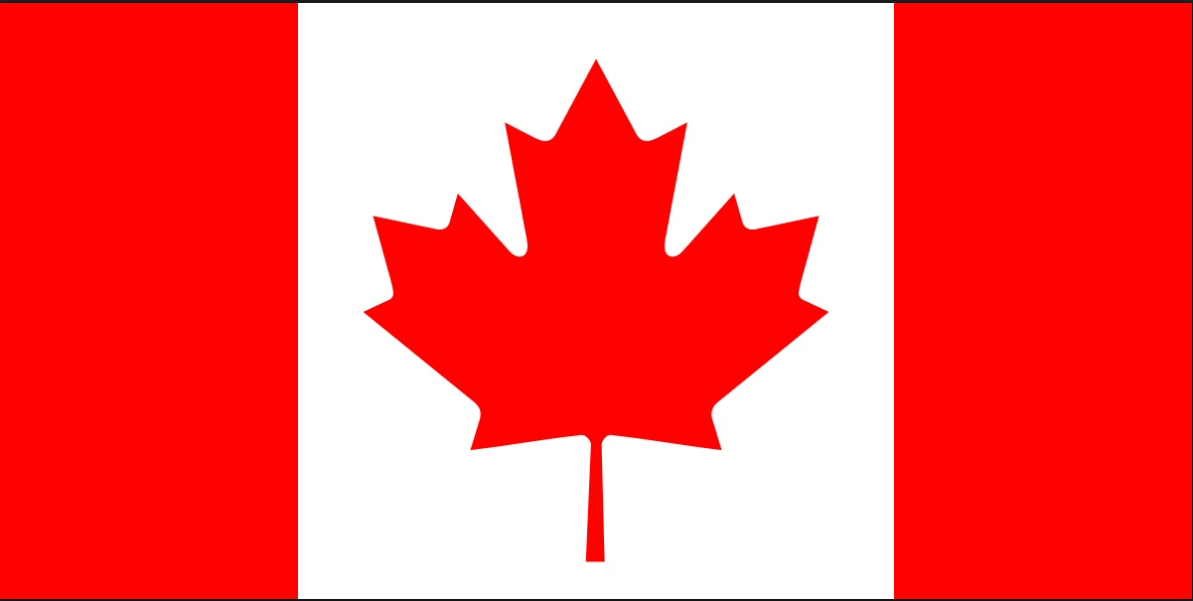 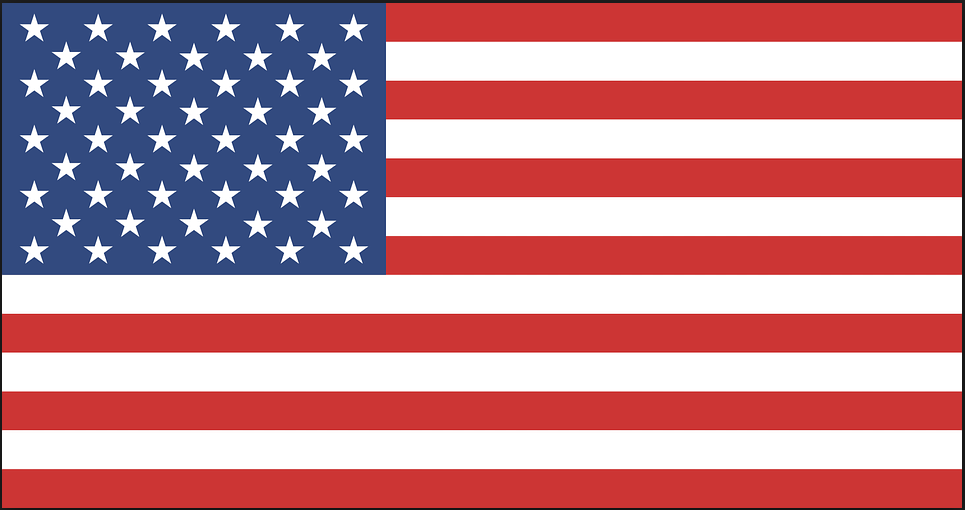 35
2018 Results
11. How old were you when you started creating art again  most recently?
36
2018 Results
13. Did any people or resources help you get started again?
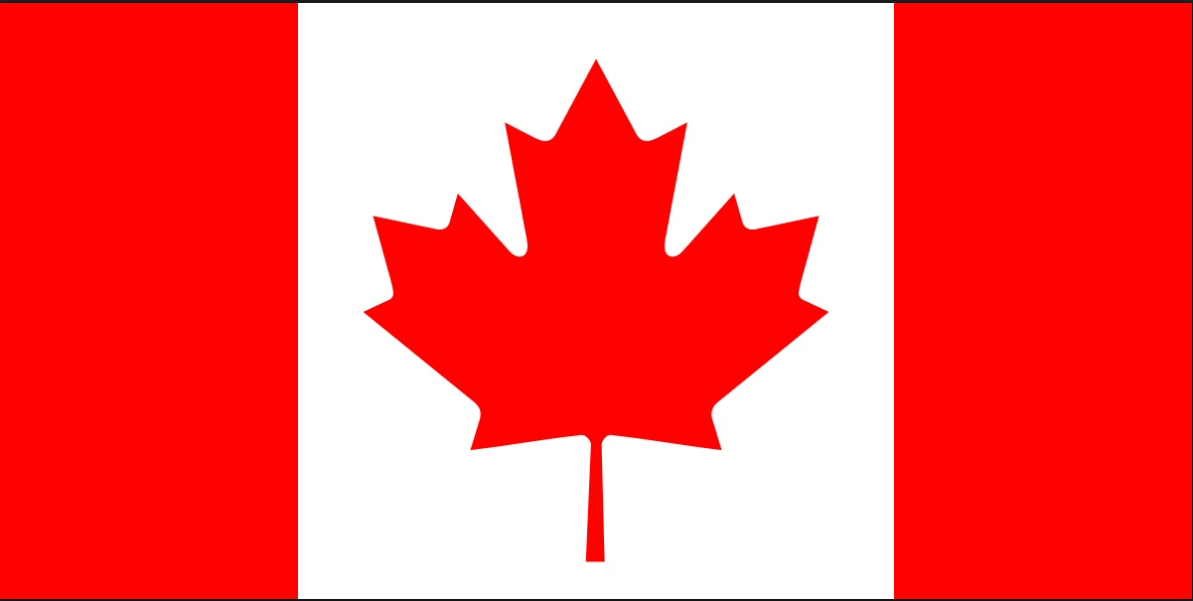 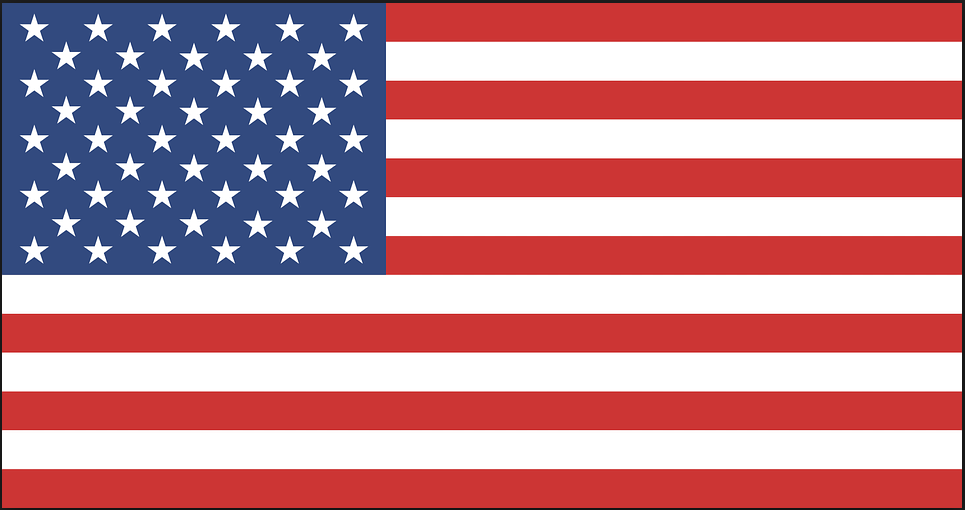 37
2018 Results
13. Did any people or resources help you get started again?
38
2018 Results
14. In the past 12 months, did you take (or are you currently taking) a semester-long university course in art?
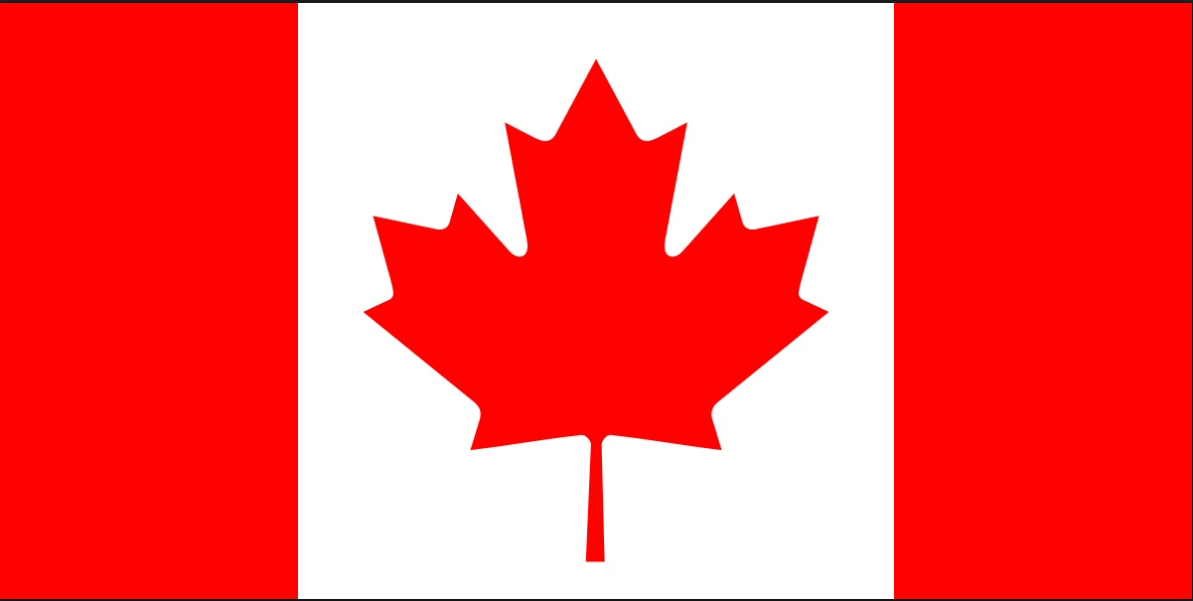 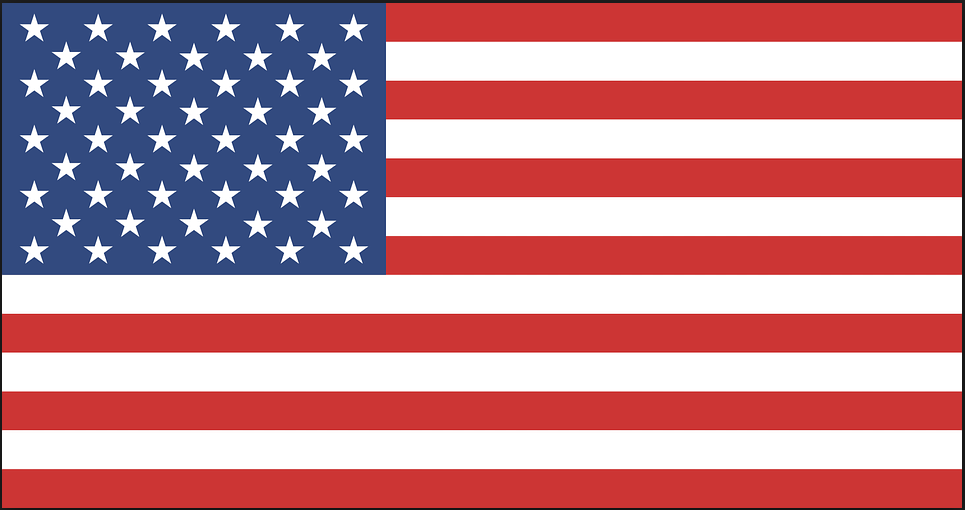 39
2018 Results
15. About how much  of your income in the past 12 months was from selling your own artworks?
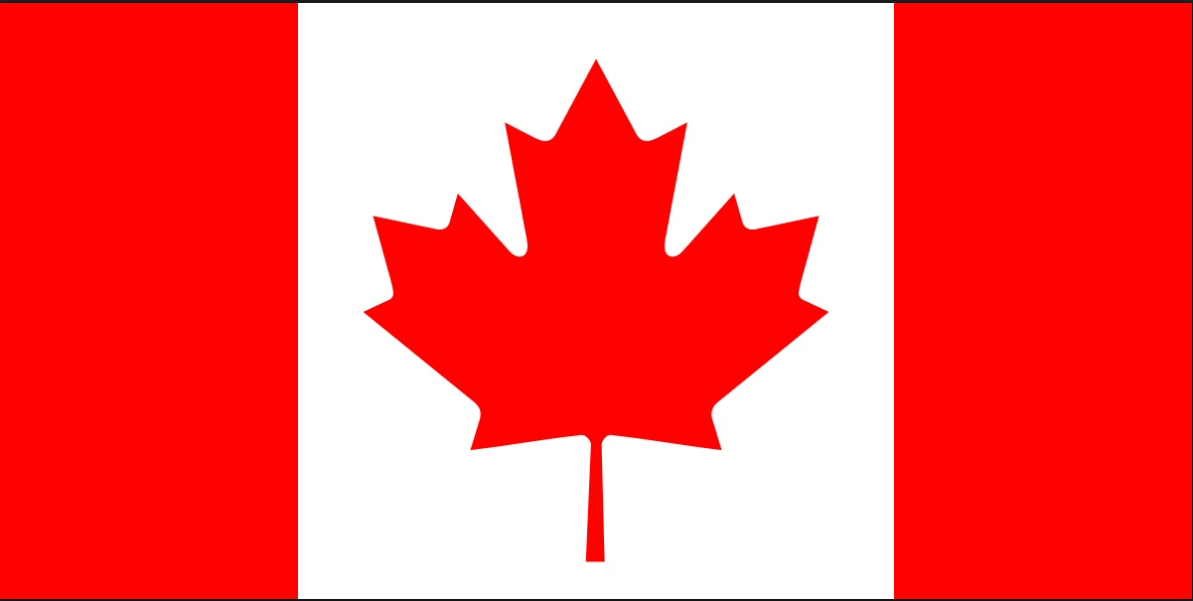 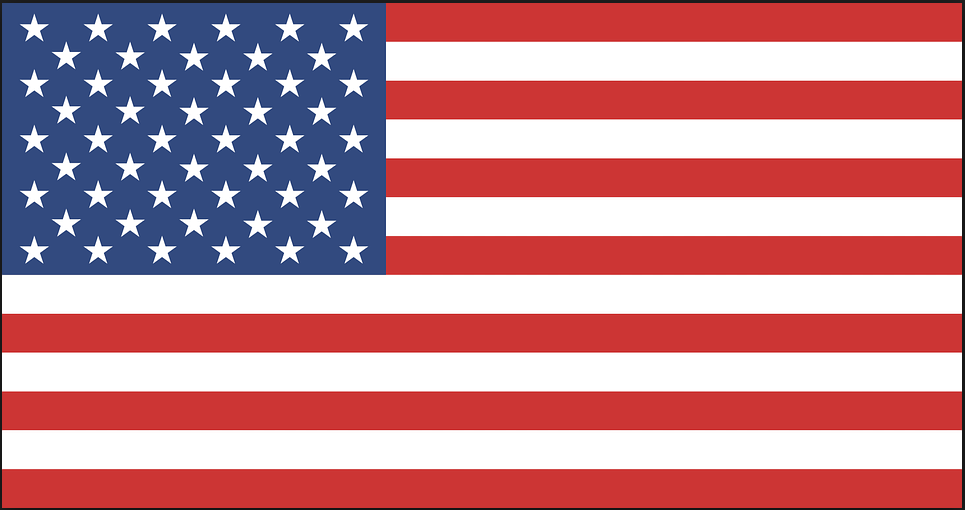 40
2018 Results
15. About how much  of your income in the past 12 months was from selling your own artworks?
41
2018 Results
Sources of Inspiration – U.S.
Despite some important question wording changes, the relative ordering of sources of inspiration (termed “resources you look at in 2015) was similar in 2015 and 2018.
Books top the list of information/inspiration resources in both years.
Online resources also figure prominently in both years.
42
Note:  this question was asked in a materially different way in 2015 and was not asked in 2012.
Sources of Inspiration – Canada
Changes in question working may have had more impact on Canadian respondents, though books and artists’ websites or blogs top the Canadian list as well.
In Canada, online resources also figure prominently in both years.
43
Note:  this question was asked in a materially different way in 2015 and was not asked in 2012.
16. Which of the following resources do you regularly use for art inspiration and education?
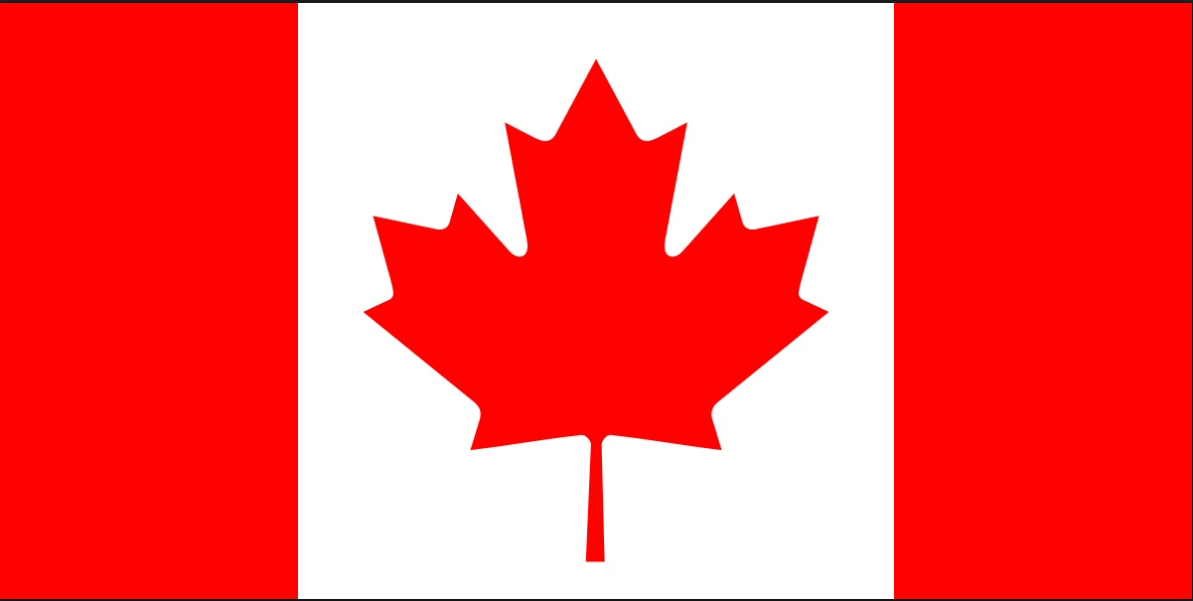 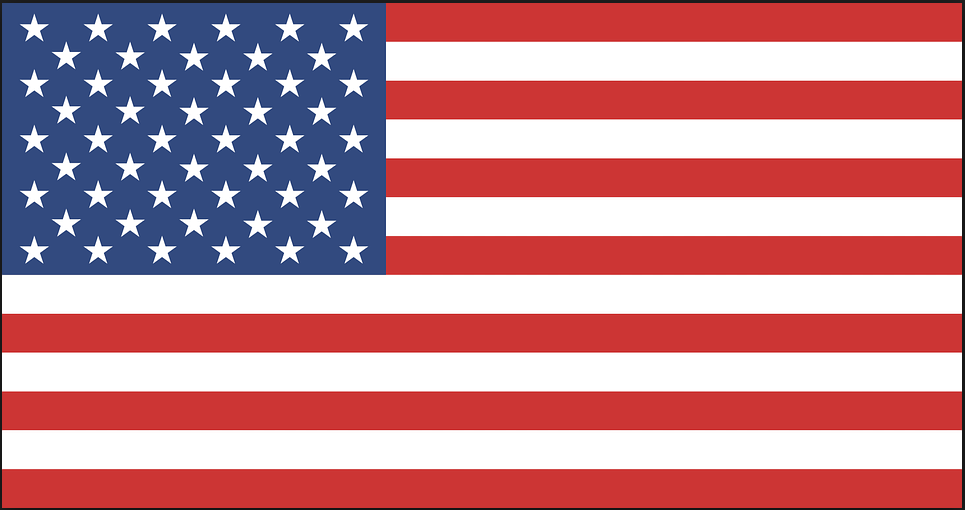 Top 10 responses.
44
2018 Results
16. Which of the following resources do you regularly use for art inspiration and education?
Top 10 responses.
45
2018 Results
Most Used Apps – U.S.
It appears that the importance of Instagram to U.S. artists has grown considerably in recent years, however, some of this could be accounted for by question wording changes.
Pinterest, YouTube and Facebook appear relatively important regardless of wording changes.
Note:  this question was asked in a materially different way in previous years and percentages were not reported in these years.
46
Most Used Apps – Canada
Instagram, Pinterest, and YouTube top the list of most used apps among Canadian artists in 2018.
The considerable variability in app use across years again may be accounted for, in part, by question wording changes.
Note:  this question was asked in a materially different way in previous years and percentages were not reported in these years.
47
17. What are the top 3 art-related apps that you use regularly?
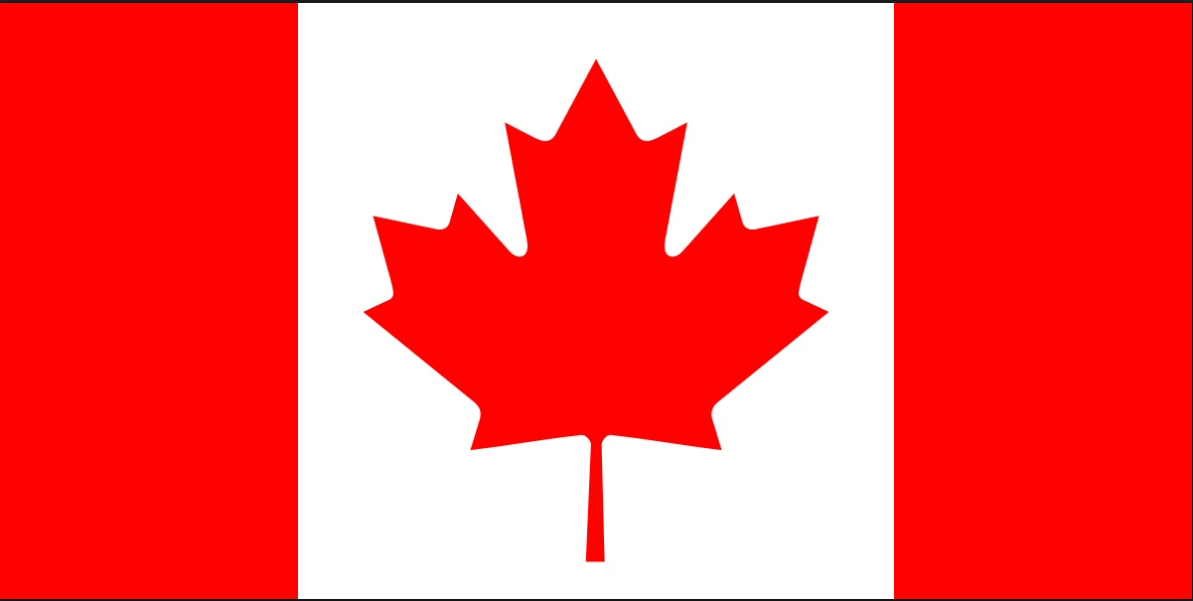 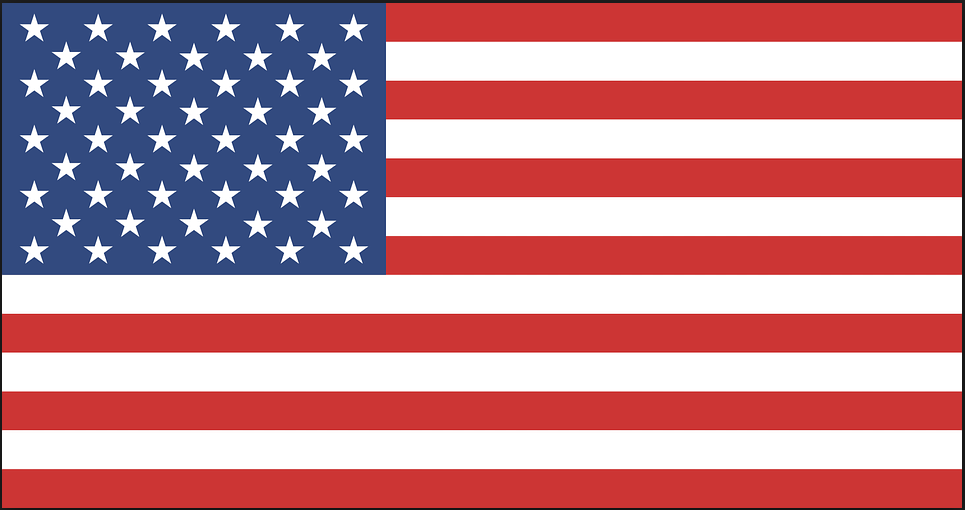 Top 10 responses.
48
2018 Results
17. What are the top 3 art-related apps that you use regularly?
Top 10 responses.
49
2018 Results
Preferred Information Means – U.S.
E-mail is, by far, the preferred means of hearing from art supply stores and brands.
The percentage of U.S. artists expressing a preference for Facebook postings jumped dramatically from 2015 to 2018.
Preference for printed catalogs declined somewhat over the two years.
50
Not asked in 2012. NR – Not reported as separate category
Preferred Information Means – Canada
The vast majority of Canadian artists also prefer e-mail as a means of hearing from art supply stores and brands.
Unlike the U.S., the popularity of Facebook postings dropped from 2015 to 2018 in Canada.
Preference for printed catalogs also declined among Canadian artists from 2015 to 2018.
51
Not asked in 2012. NR – Not reported as separate category
19. How would you like to hear from your favorite art supply stores and brands?
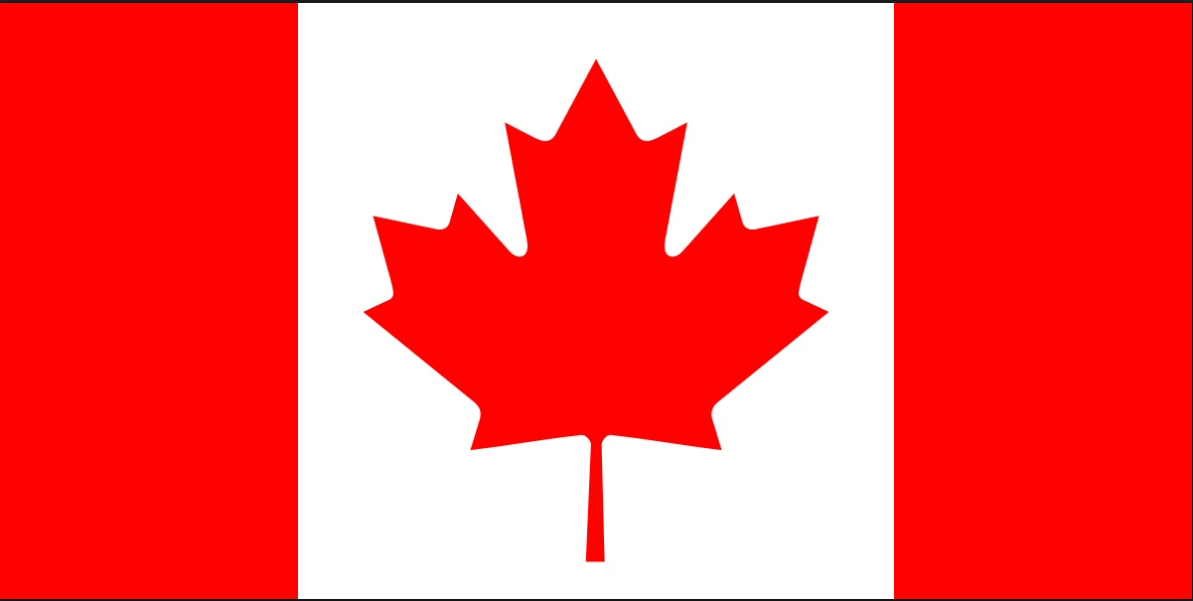 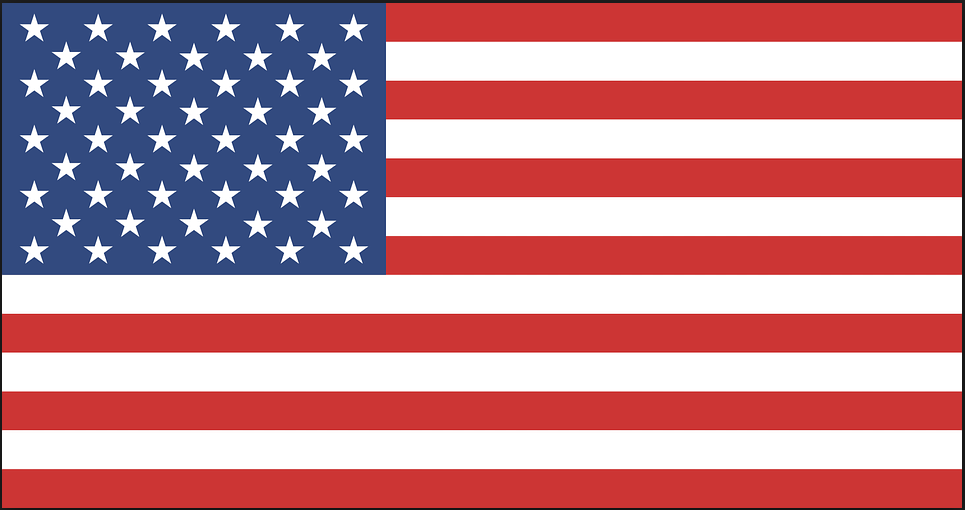 52
2018 Results
19. How would you like to hear from your favorite art supply stores and brands?
53
2018 Results
Preferred Social Media Content – U.S.
“How to” videos moved from 2nd place to a 1st place tie with special offers and sales in terms of content.  Artists would like to see art materials stores post on social media.
The percentage expressing a content preference increased considerably for all categories except event information, how to articles, artist profiles, and inspiring quotes or photos.
54
Not asked in 2012
Preferred Social Media Content – Canada
The social media preferences of Canadian artists generally did not exhibit as much change between 2015 and 2018 as did those of their U.S. counterparts.
On exception was the preference for “how to” videos, the preference for which increased considerably and moved into a 1st place tie with special offers and sales as it did in the U.S.
55
Not asked in 2012
20. What kinds of content would you like your favorite art materials stores to post on social media?
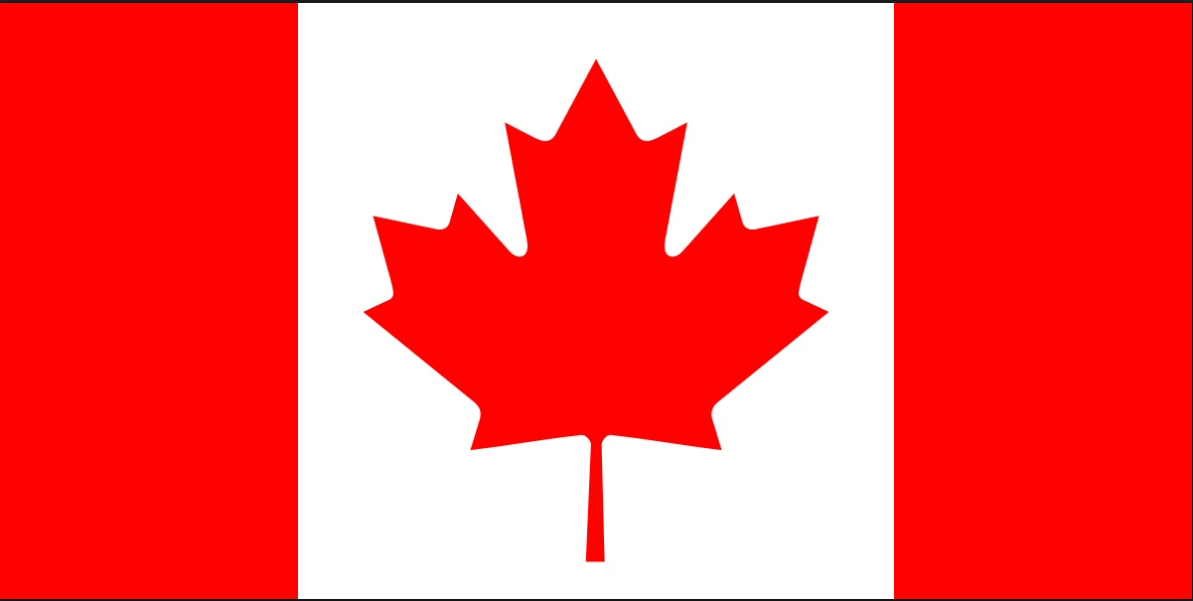 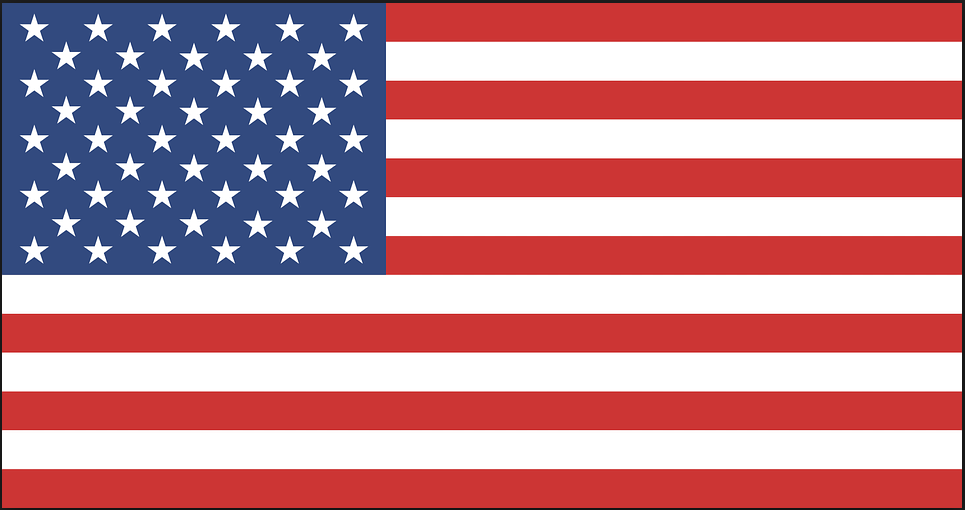 Top 12 responses.
56
2018 Results
20. What kinds of content would you like your favorite art materials stores to post on social media?
Top 12 responses.
57
2018 Results
Art Materials Info Sources – U.S.
Though the question was asked in much the same way in 2015 and 2018, small differences in wording and response recording were apparently sufficiently different to render the results non-comparable.
In 2018, word-of-mouth was the most frequently cited source of information about art materials.
58
Not asked in 2012   NR – Not reported as separate category
Art Materials Info Sources – Canada
Though the question was asked in much the same way in 2015 and 2018, small differences in wording and response recording were apparently sufficiently different to render the results non-comparable.
In 2018, in-store and word-of-mouth were the most frequently cited source of information about art materials among Canadian artists.
59
Not asked in 2012   NR – Not reported as separate category
21. Where did you get information that helped you decide which  art materials to purchase in the past year?
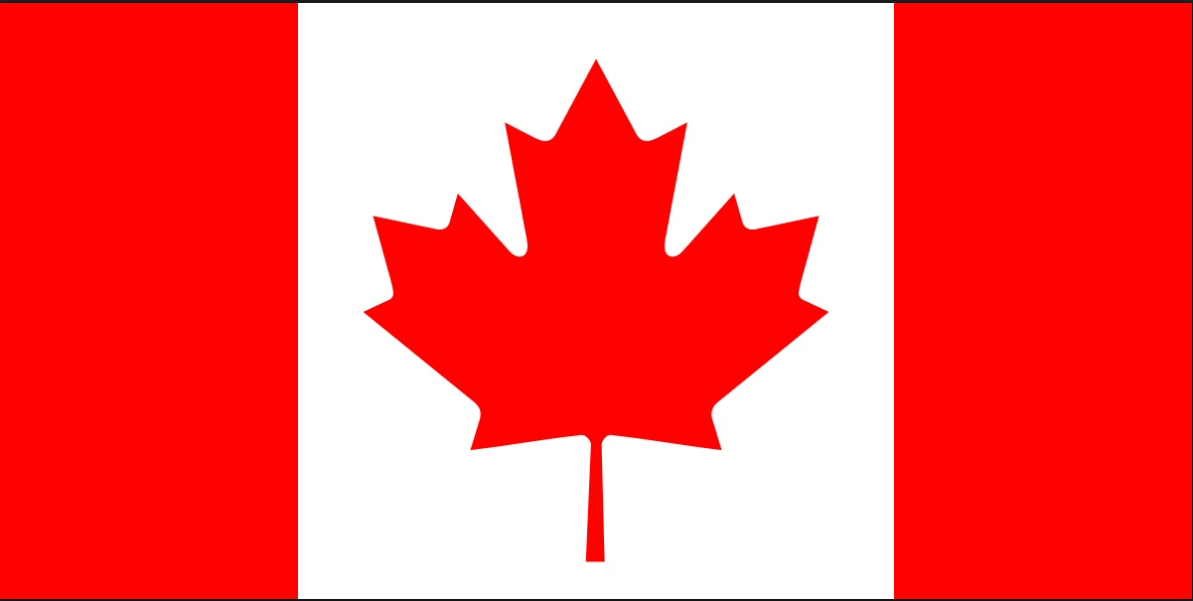 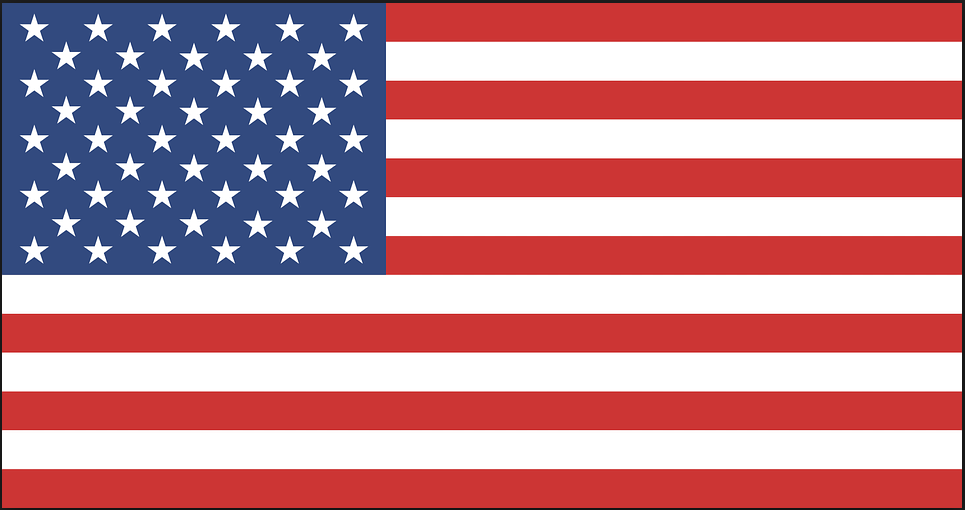 60
2018 Results
21. Where did you get information that helped you decide which  art materials to purchase in the past year?
61
2018 Results
22. How much did you spend in the past 12 months on art-related supplies?
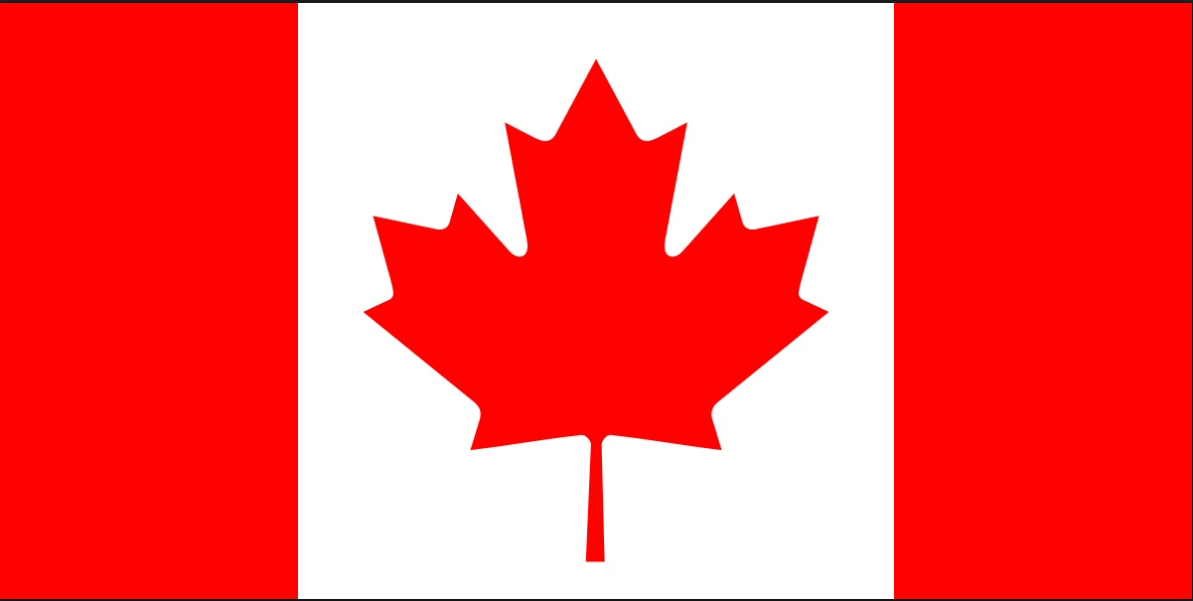 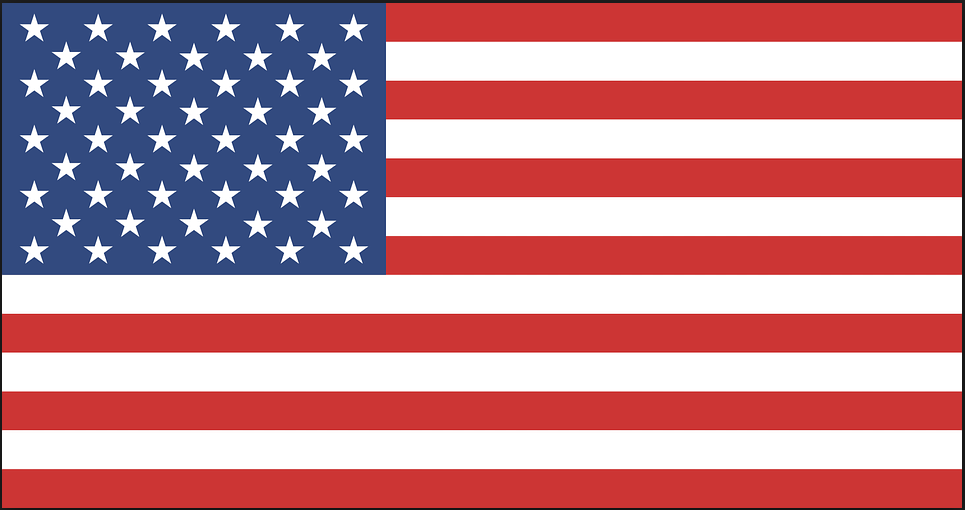 Entries are average amount spent per category in 12 month period.
62
2018 Results
22. How much did you spend in the past 12 months on art-related supplies?
Entries are average amount spent per category in 12 month period.
63
2018 Results
23. How much did you spend on art supplies this year versus the previous year?
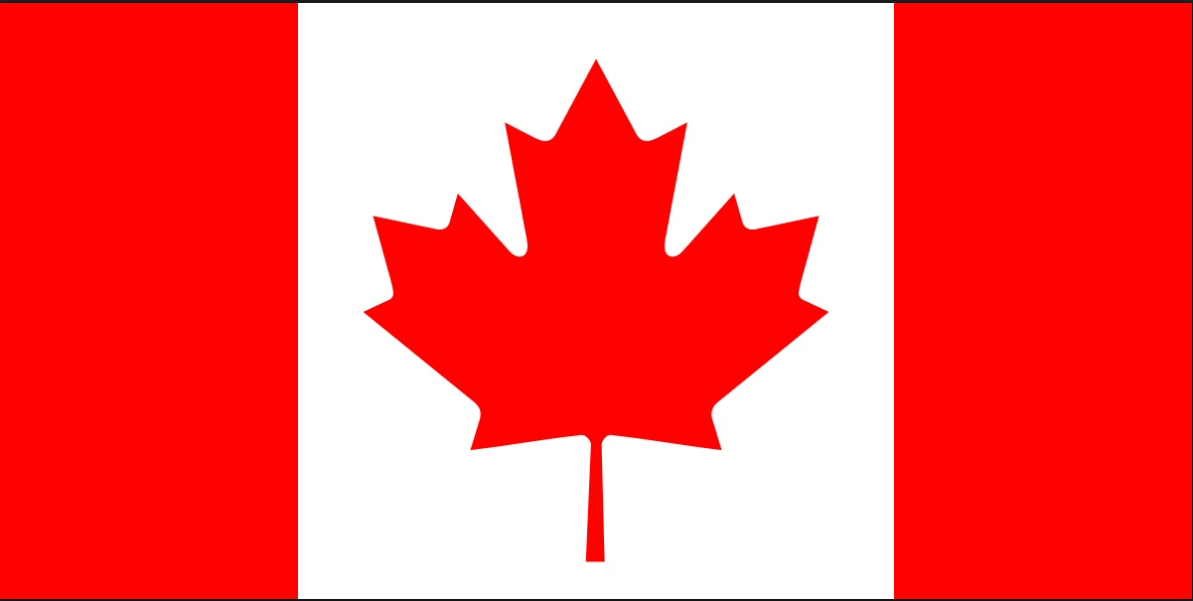 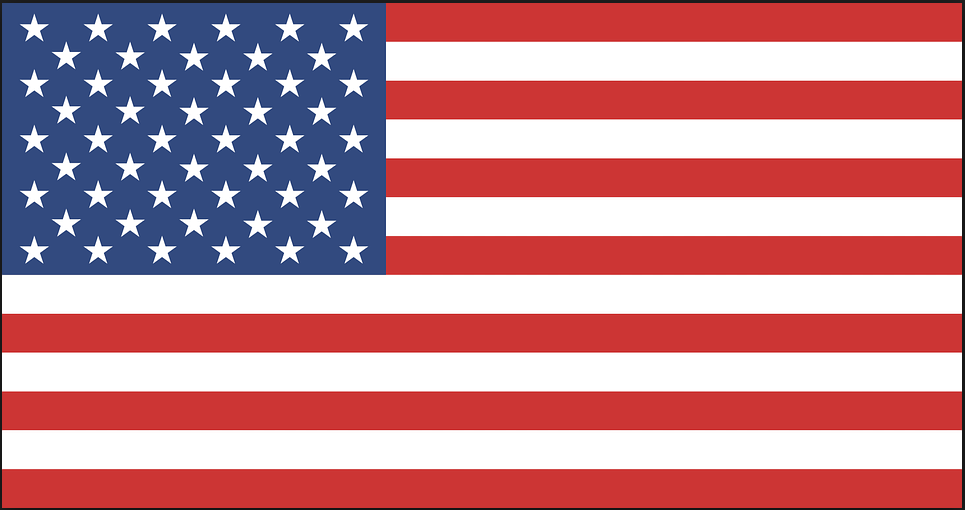 64
2018 Results
23. How much did you spend on art supplies this year versus the previous year? If more or less, please explain why.
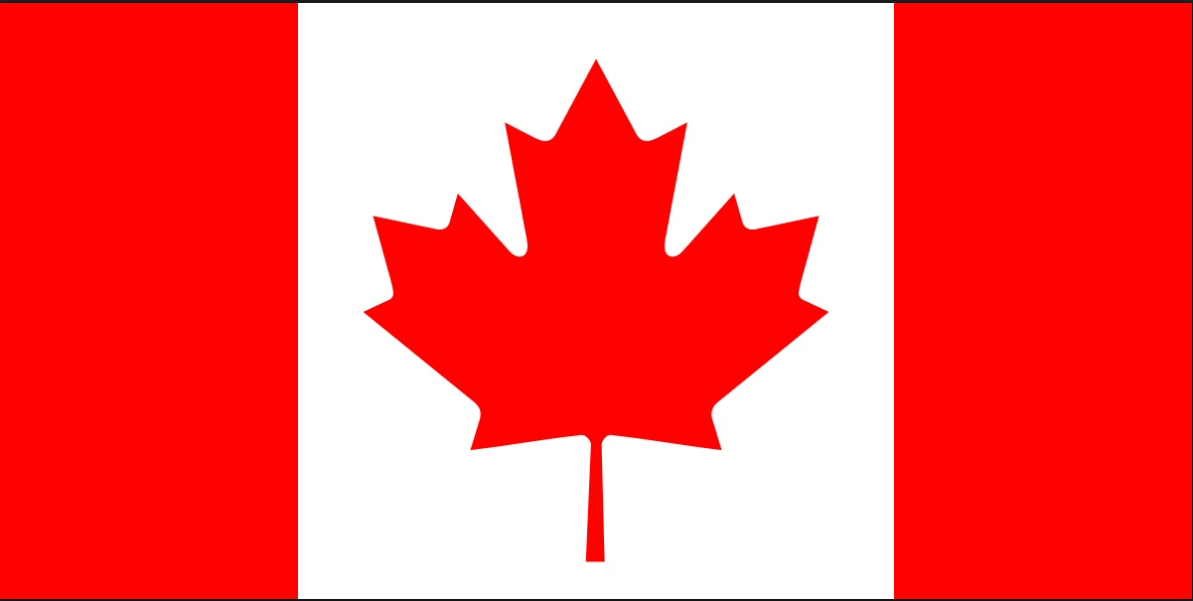 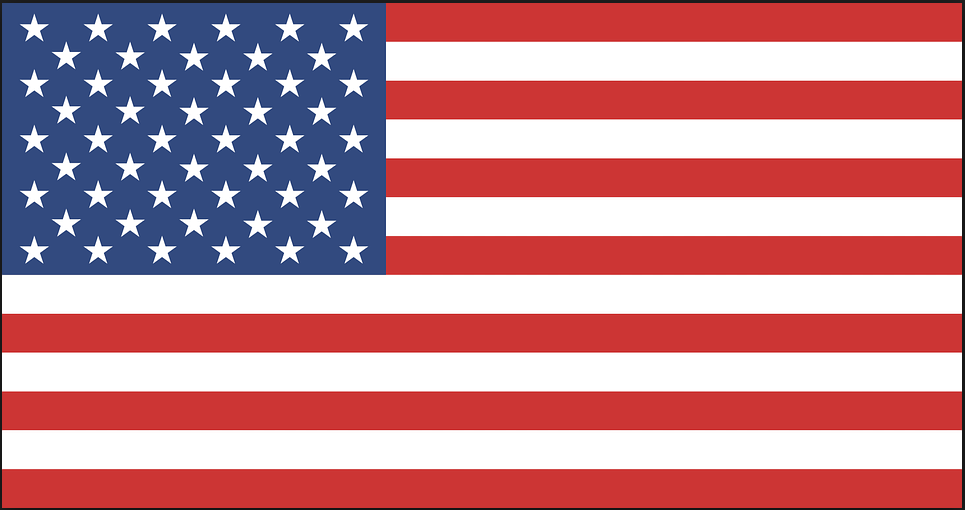 Top 10 responses – respondents who spent more
65
2018 Results
23. How much did you spend on art supplies this year versus the previous year? If more or less, please explain why.
Top 10 responses – respondents who spent more
66
2018 Results
23. How much did you spend on art supplies this year versus the previous year? If more or less, please explain why.
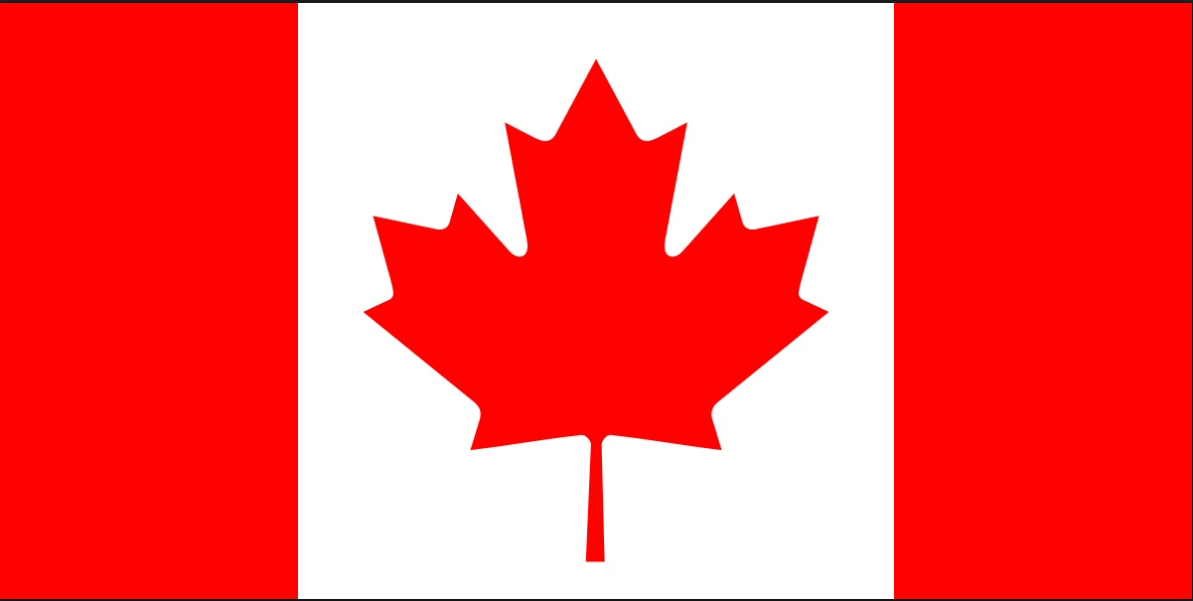 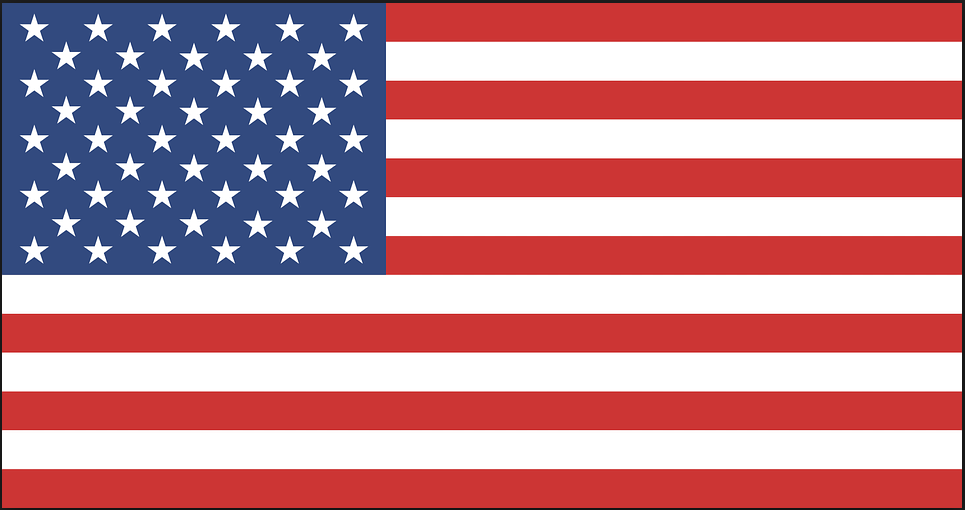 Top 10 responses – respondents who spent less
67
2018 Results
23. How much did you spend on art supplies this year versus the previous year? If more or less, please explain why.
Top 10 responses – respondents who spent less
68
2018 Results
Smart Phone/Mobile Device Use
The questions for 2015 and 2018 are quite different, however, the responses tell a similar story – mobile apps and smart phones are not frequently used sources of viewing or buying art supplies.
The devices are more frequently used in the U.S. than Canada.
Note:  this question was asked in a materially different way in previous years and percentages were not reported in these years.  Not asked in 2012
69
24. Do you buy art supplies using your mobile device?
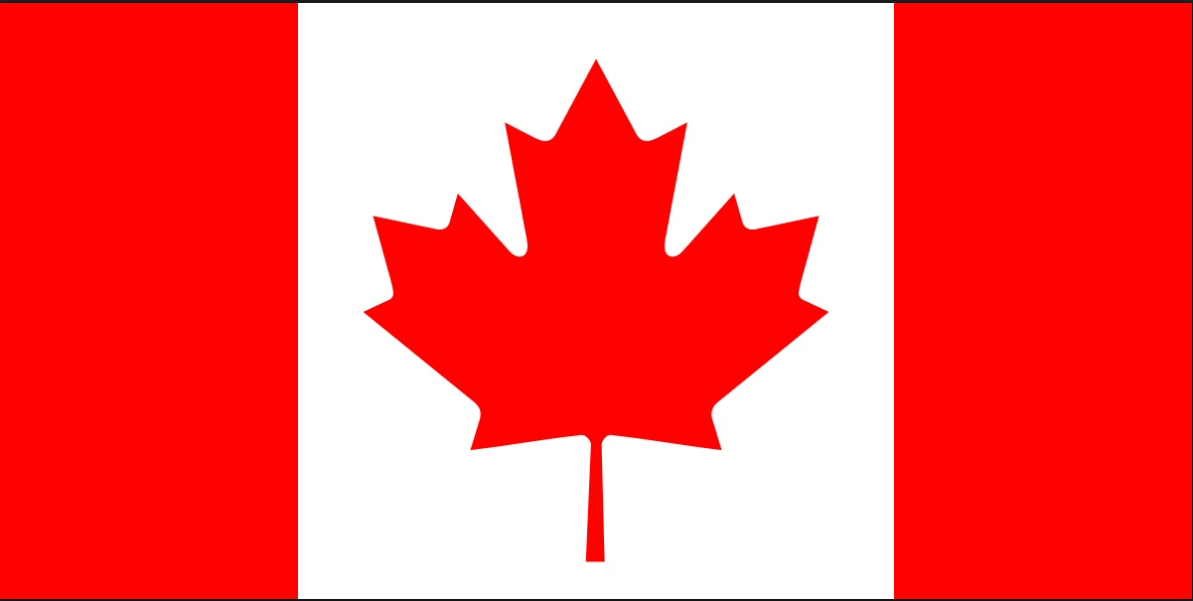 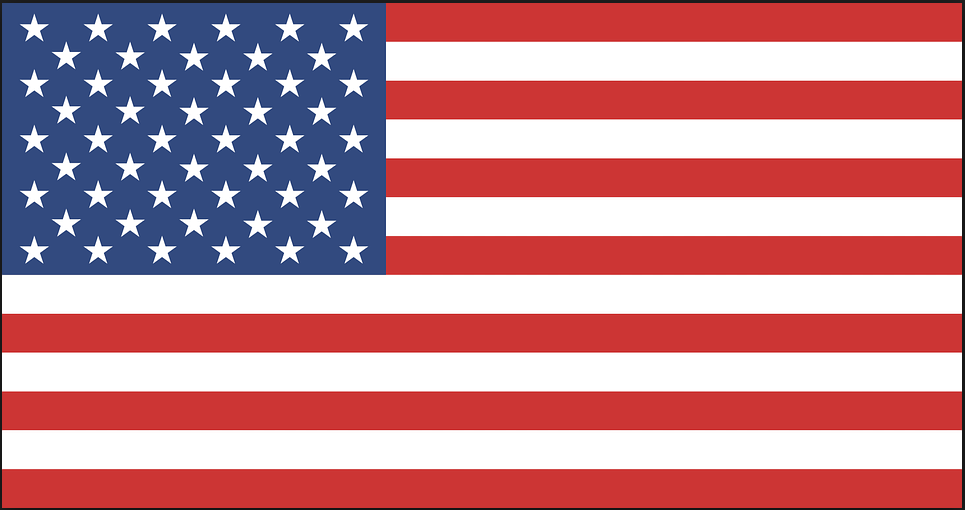 70
2018 Results
Where the Money is Spent – U.S.
Despite some differences in category recording in 2018, results are fairly stable across the years.
The only noteworthy trends are a slow drop off in the percentage spent with online art supply stores and a slow increase in the percentage spent with online general retailers.
The gap between local and online art supply stores grew slightly between 2015 and 2018.
71
NR – Not reported as separate category
Where the Money is Spent – Canada
The share of spending that local art supply stores get in Canada is much higher than that found in the U.S.
Like the U.S., percentages in Canada are also fairly stable across the years.
72
NR – Not reported as separate category
25. Approximately what % of your art supplies spending in the past 12 months was at each kind of store?
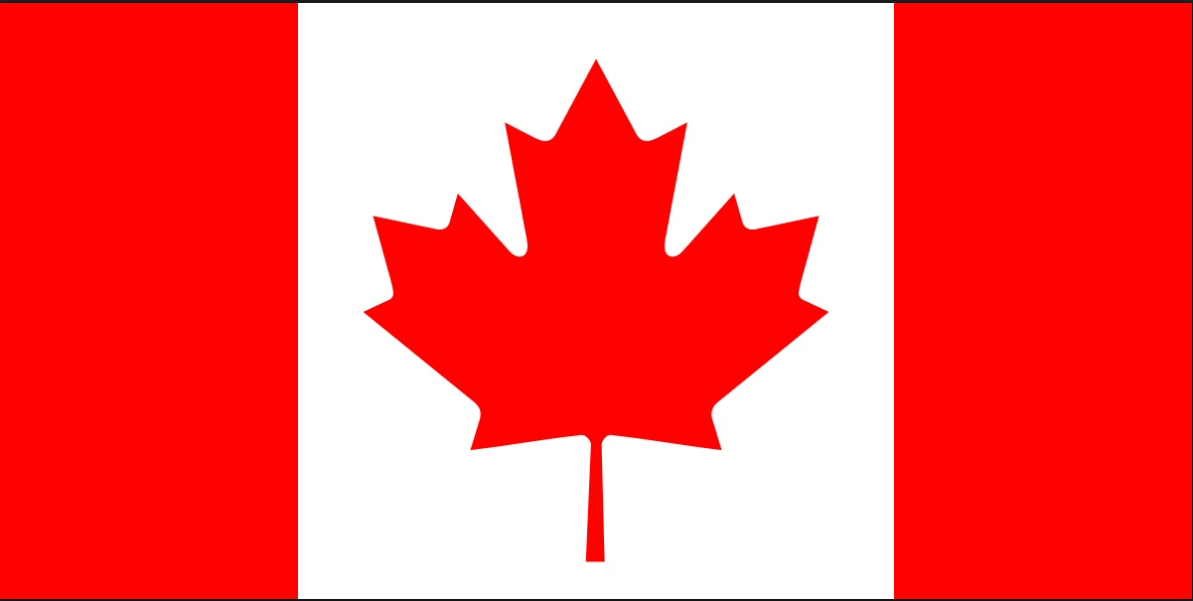 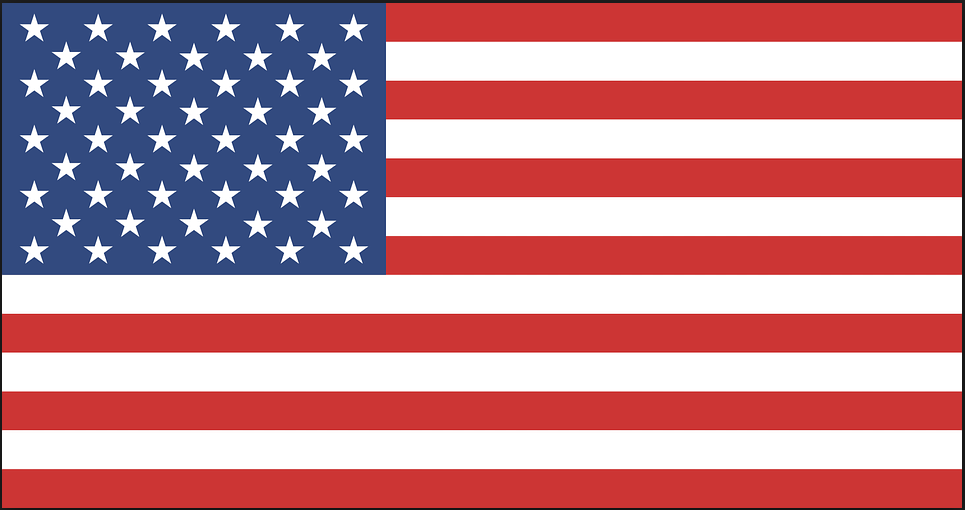 73
2018 Results
25. Approximately what % of your art supplies spending in the past 12 months was at each kind of store?
74
2018 Results
Important Art Store Features – U.S.
High-quality products are rated a “very important” feature of art supply stores by the largest percentage of U.S. artists, followed by reasonable prices and wide selection.
% “Very Important”
75
Important Art Store Features – Canada
Knowledgeable staff supplants high-quality products as the most important art supply store feature among Canadian artists.
Results are reasonably similar in 2015 and 2018.
% “Very Important”
76
26. When buying art supplies at your local  art supply store, how important are these store features to you?
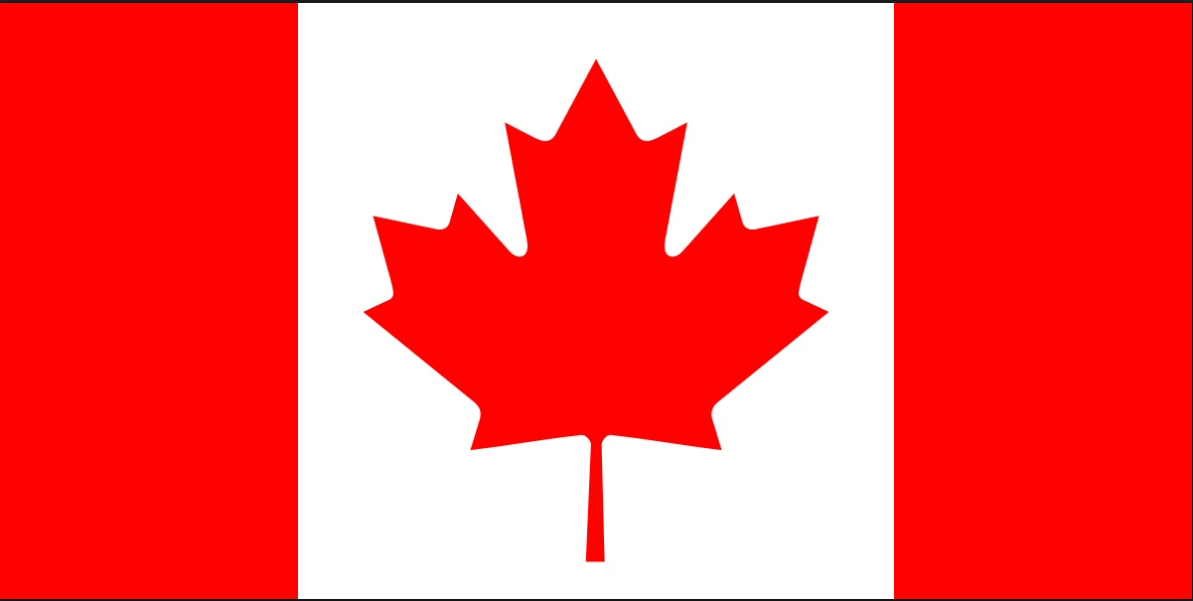 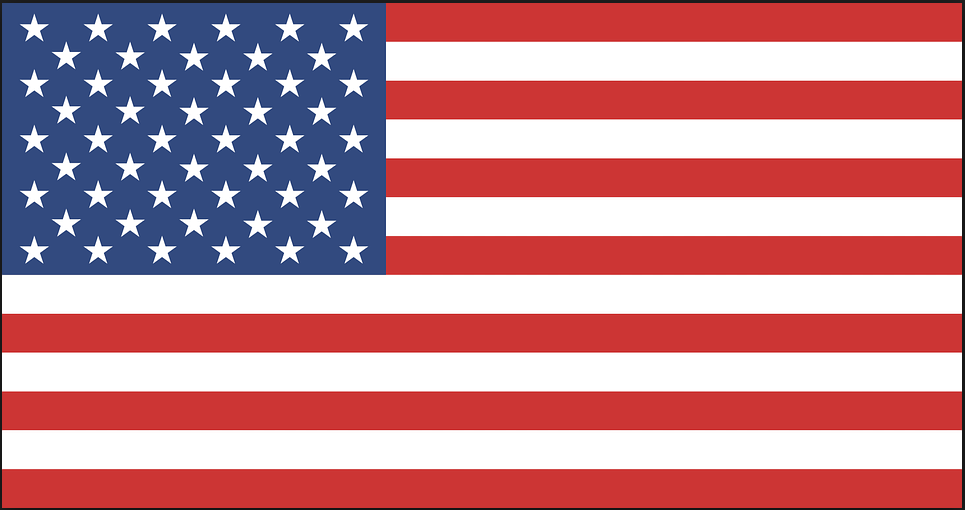 Entries are % “very important.”
77
2018 Results
26. When buying art supplies at your local  art supply store, how important are these store features to you?
Entries are % “very important.”
78
2018 Results
Important Online Art Supply Store Features
Asked only in 2018, price and shipping cost are the most important features for online art supply stores among both U.S. and Canadian artists.
In general, it appears that convenience is more important to U.S. artists than their Canadian counterparts.
% “Very Important”
79
27. If you are buying art supplies online, how important are these store features to you?
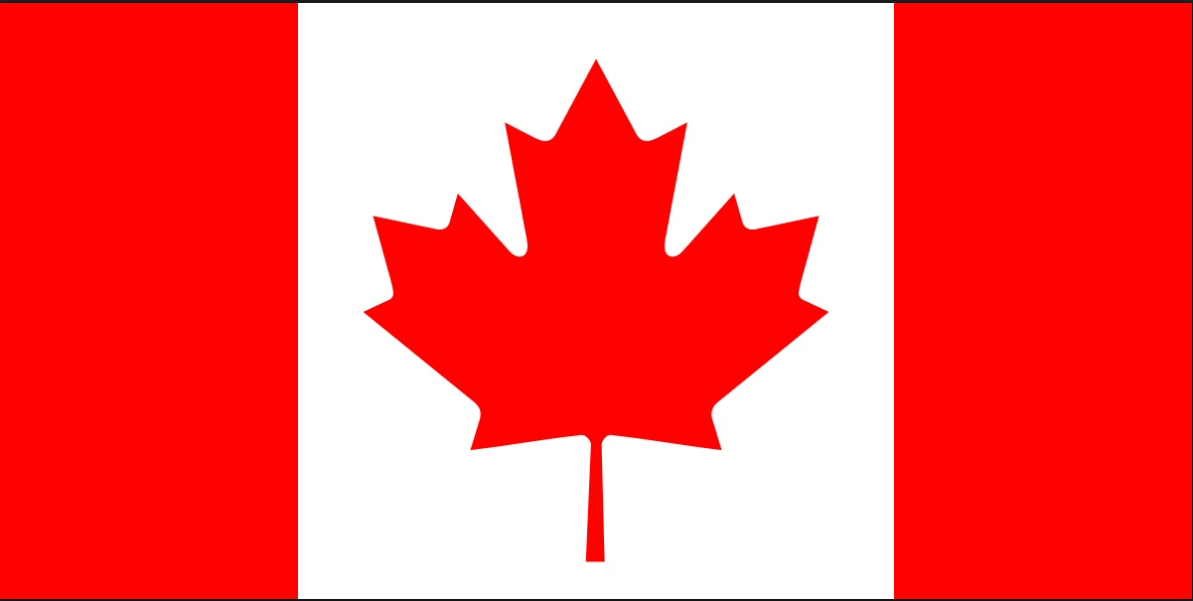 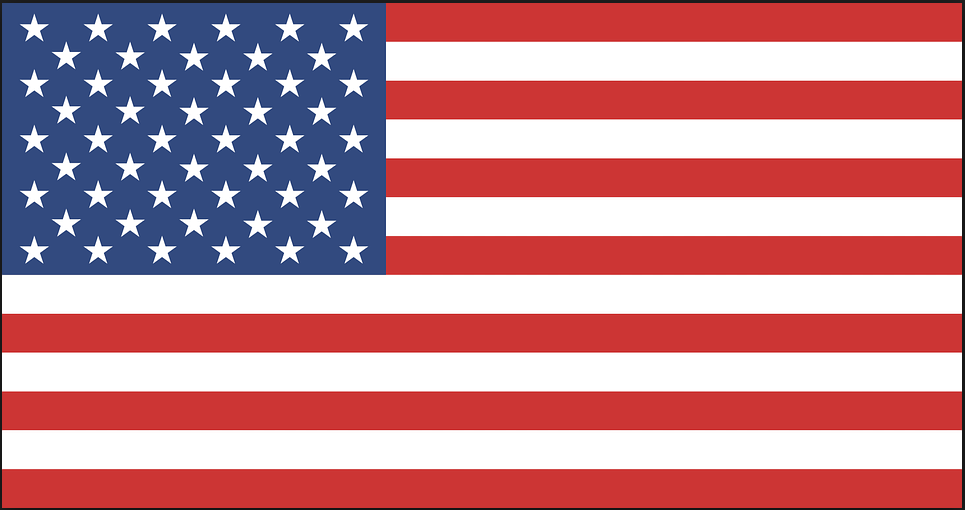 Entries are % “very important.”
80
2018 Results
27. If you are buying art supplies online, how important are these store features to you?
Entries are % “very important.”
81
2018 Results
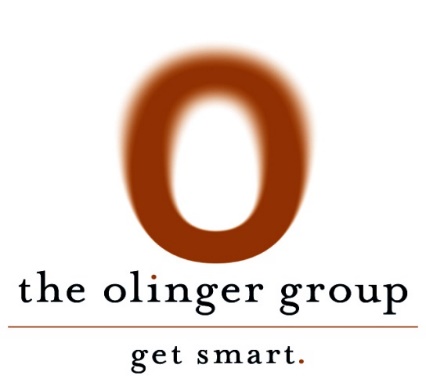 The Olinger Group is a member in good standing with the Insights Association and this research has been conducted in full compliance with their code of ethics.  Questions regarding this research can be directed to Jude Olinger, jolinger@olingergroup.com, CEO of The Olinger Group.
82